Storage in Big Data Systems
And the roles Flash can playTom Hubregtsen
[Speaker Notes: Thanks for coming
Start with personal anecdote, that will be used as example to explain throughout the presentation]
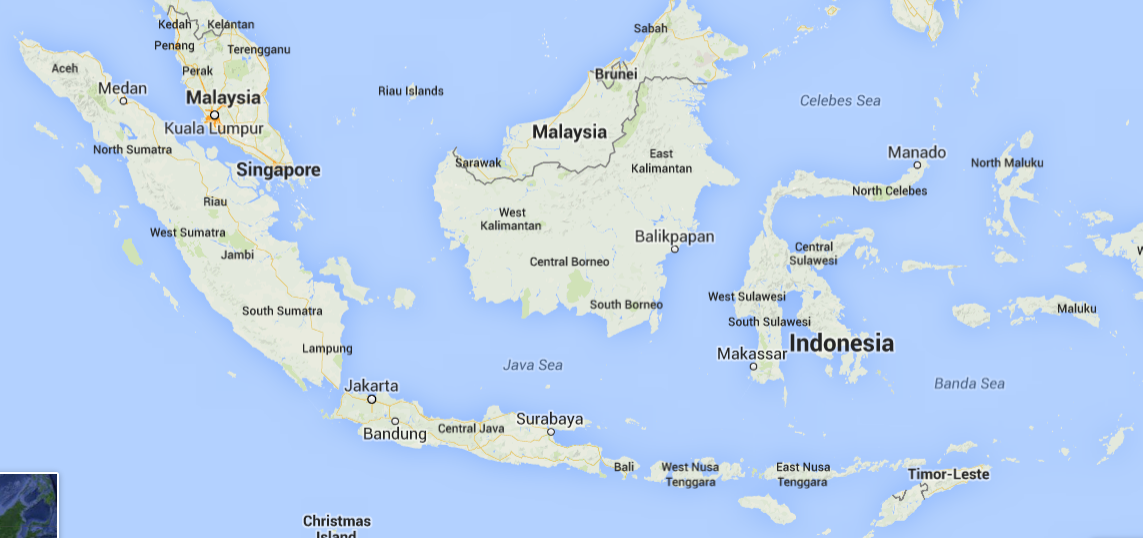 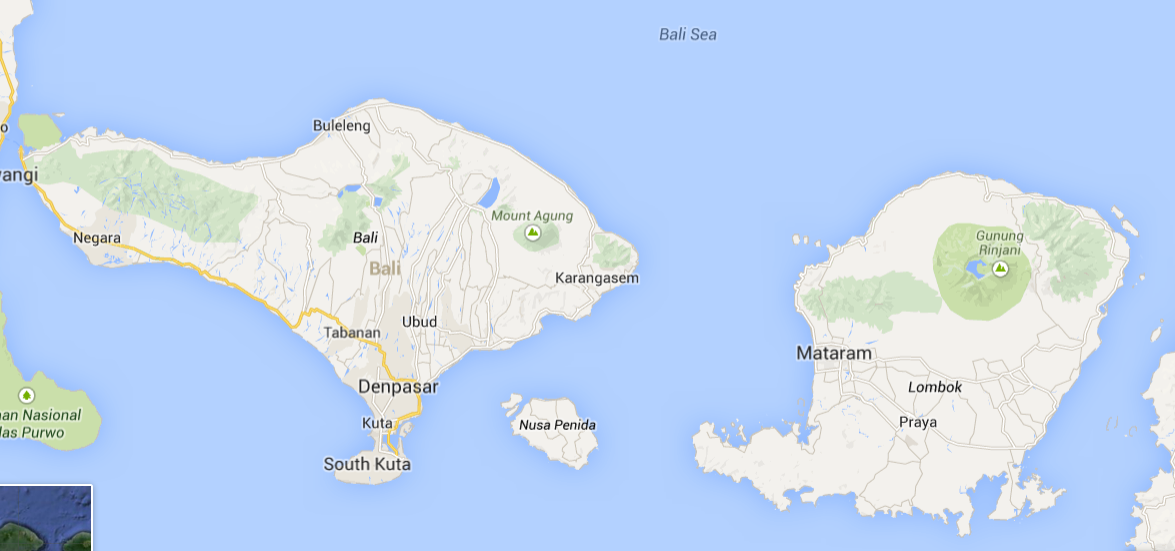 Subtitle
[Speaker Notes: Gili
Thinking how small the world has become
Game to see connection by means of letter
Done by social media
Big data problem because you “take a big input set, and process it in parallel in order to extract information from it”]
Table of contents
Evolution of Big Data Systems

Research questions

Background information and experiments

Conclusion and future work

Discussion
Evolution of Big Data Systems
Big Data Systems are:
Scalable
Resilient
Easy to use
High Performance Computing
Scalable: Yes
Resilient: Yes
Easy to use: No
[Speaker Notes: Explain the difference with HPC
Map, reduce and job configuration]
Evolution of Big Data Systems
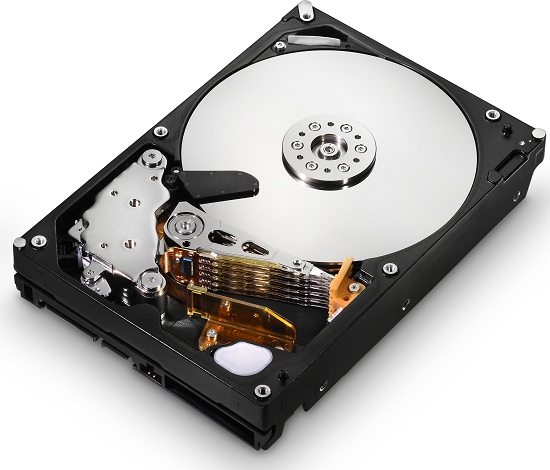 Big Data Systems are:
Scalable
Resilient
Easy to use
Generation 1: MapReduce
Workload:Batch/Unstructured
Resiliency (Hadoop):through data replication
Key parameter: Disk bandwidth
[Speaker Notes: Popularised by Google in 2003
Introduce Apache Hadoop
Batch: off-line task
Interactive: soccer match
Iterative: Machine learning]
Evolution of Big Data Systems
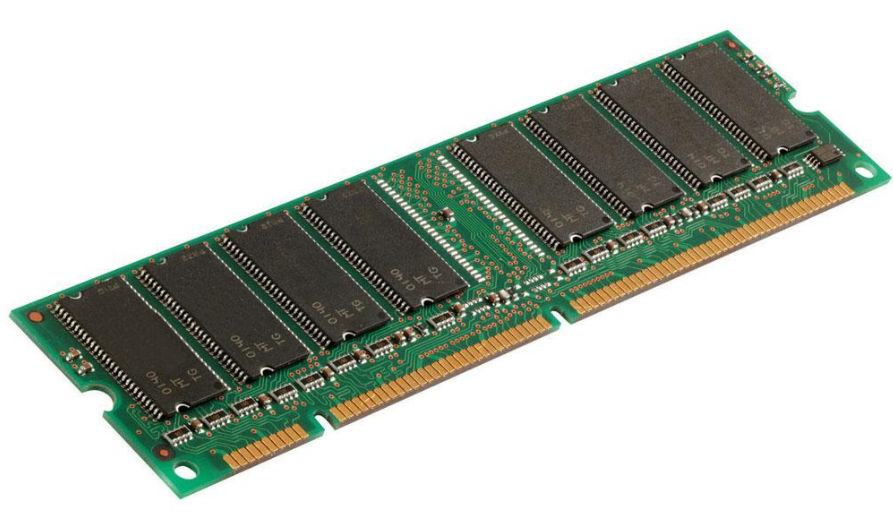 Big Data Systems are:
Scalable
Resilient
Easy to use
Generation 1: MapReduce
Workload:Batch/Unstructured
Resiliency (Hadoop):through data replication
Key parameter: Disk bandwidth
Generation 2
Workload:Interactive/Iterative
Resiliency (Spark):through in-memory re-computation
Key parameter: Memory capacity
[Speaker Notes: Popularised by Google in 2003
Introduce Apache Spark
Batch: off-line task
Unstructured -> read all -> as fast as the HDD allows -> bandwidth limited
Semi structured (through broad tagging) -> read parts -> overall faster, but read individual slower because disk reader -> IOPS limited
Interactive: soccer match
Iterative: Machine learning]
How could Flash fit in?
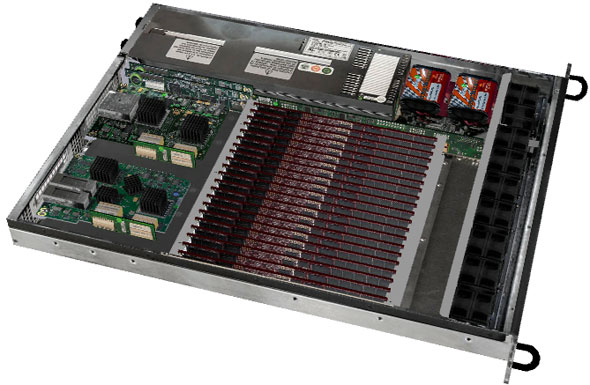 Big Data Systems are:
Scalable
Resilient
Easy to use
Generation 1: MapReduce
Workload:Batch/Unstructured
Resiliency (Hadoop):through data replication
Key parameter: Disk bandwidth
Generation 2
Workload:Interactive/Iterative
Resiliency (Spark):through in-memory re-computation
Key parameter: Memory capacity
[Speaker Notes: Mention key parameters/bottleneck]
How could Flash fit in?
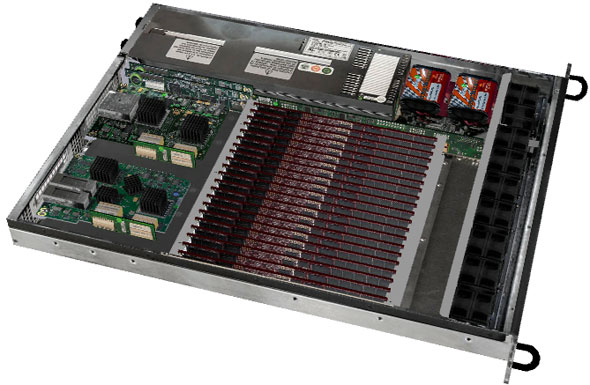 Big Data Systems are:
Scalable
Resilient
Easy to use
Generation 1: MapReduce
Workload:Batch/Unstructured
Resiliency (Hadoop):through data replication
Key parameter: Disk bandwidth
Generation 2
Workload:Interactive/Iterative
Resiliency (Spark):through in-memory re-computation
Key parameter: Memory capacity
How could Flash fit in?
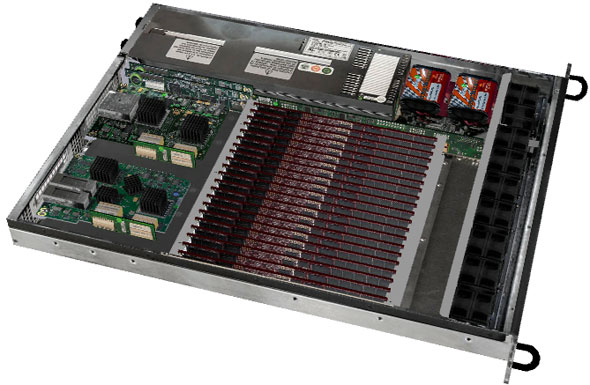 Big Data Systems are:
Scalable
Resilient
Easy to use
Generation 1: MapReduce
Workload:Batch/Unstructured
Resiliency (Hadoop):through data replication
Key parameter: Disk bandwidth
Generation 2
Workload:Interactive/Iterative
Resiliency (Spark):through in-memory re-computation
Key parameter: Memory capacity
[Speaker Notes: But TB -> comes with extraordinary bandwidth, not space
DRAM has 2 orders of magnitude higher bandwidth per dollar
Almost 3 orders less capacity per dollar]
Difference
[Speaker Notes: DRAM has the higher bandwidth and IOPS, but less capacity. 
This performance might be overkill, as Spark can not supply enough data
Flash performs in between which might be sufficient, and is cheaper per bit]
Research questions
Can Flash be used to further optimize Big Data Systems?

How does Spark relate to Hadoop for an iterative algorithm?

How does Spark perform when constraining available memory?

Can we improve Spark by using Flash connected as file storage?

Can we improve Spark by using Flash connected as secondary object store?
[Speaker Notes: What are we looking for

Before we can answer questions, we need to be familiar with Spark.]
Placeholder
[Speaker Notes: Thereby leaving room for improvement]
Single Source Shortest Path
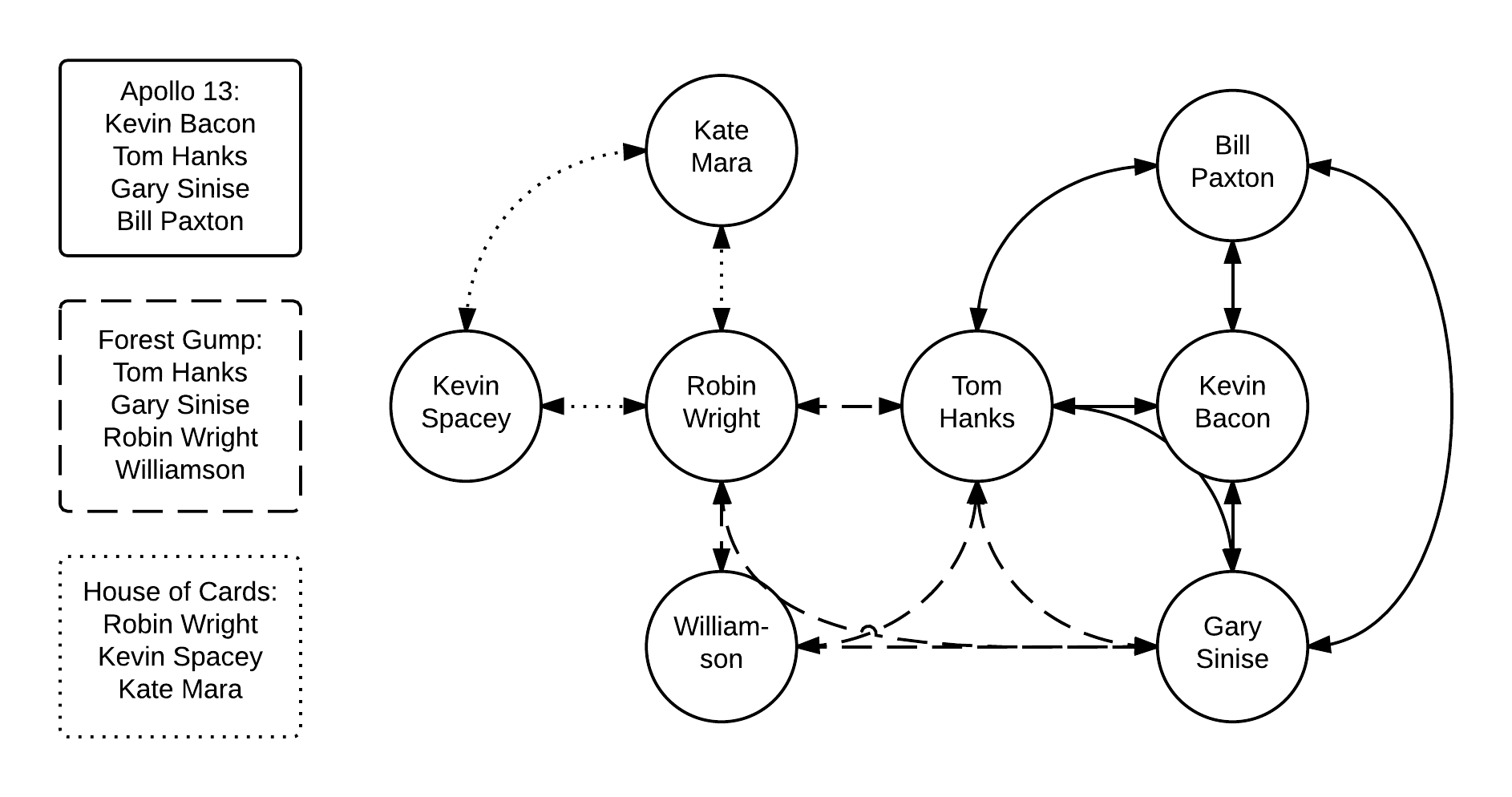 [Speaker Notes: Calculate everybody who is within a distance of 6 degrees from Kevin Bacon
Construct graph during initialization step from omdb.org
Distances
Use this graph as input data for the six iterative steps]
Single Source Shortest Path
∞
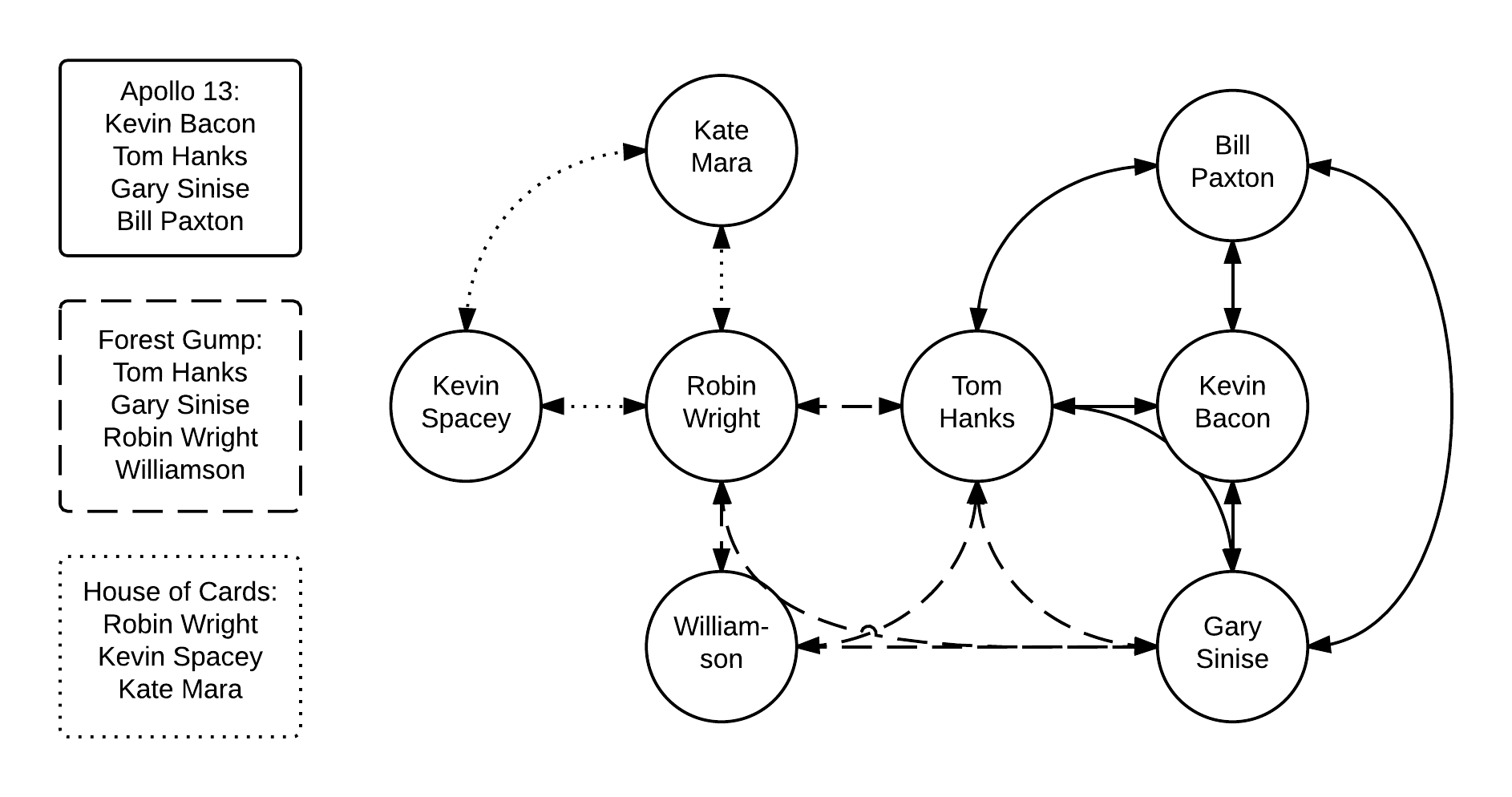 ∞
∞
∞
∞
0
∞
∞
[Speaker Notes: Calculate everybody who is within a distance of 6 degrees from Kevin Bacon
Construct graph during initialization step from omdb.org
Distances
Use this graph as input data for the six iterative steps]
Single Source Shortest Path
∞
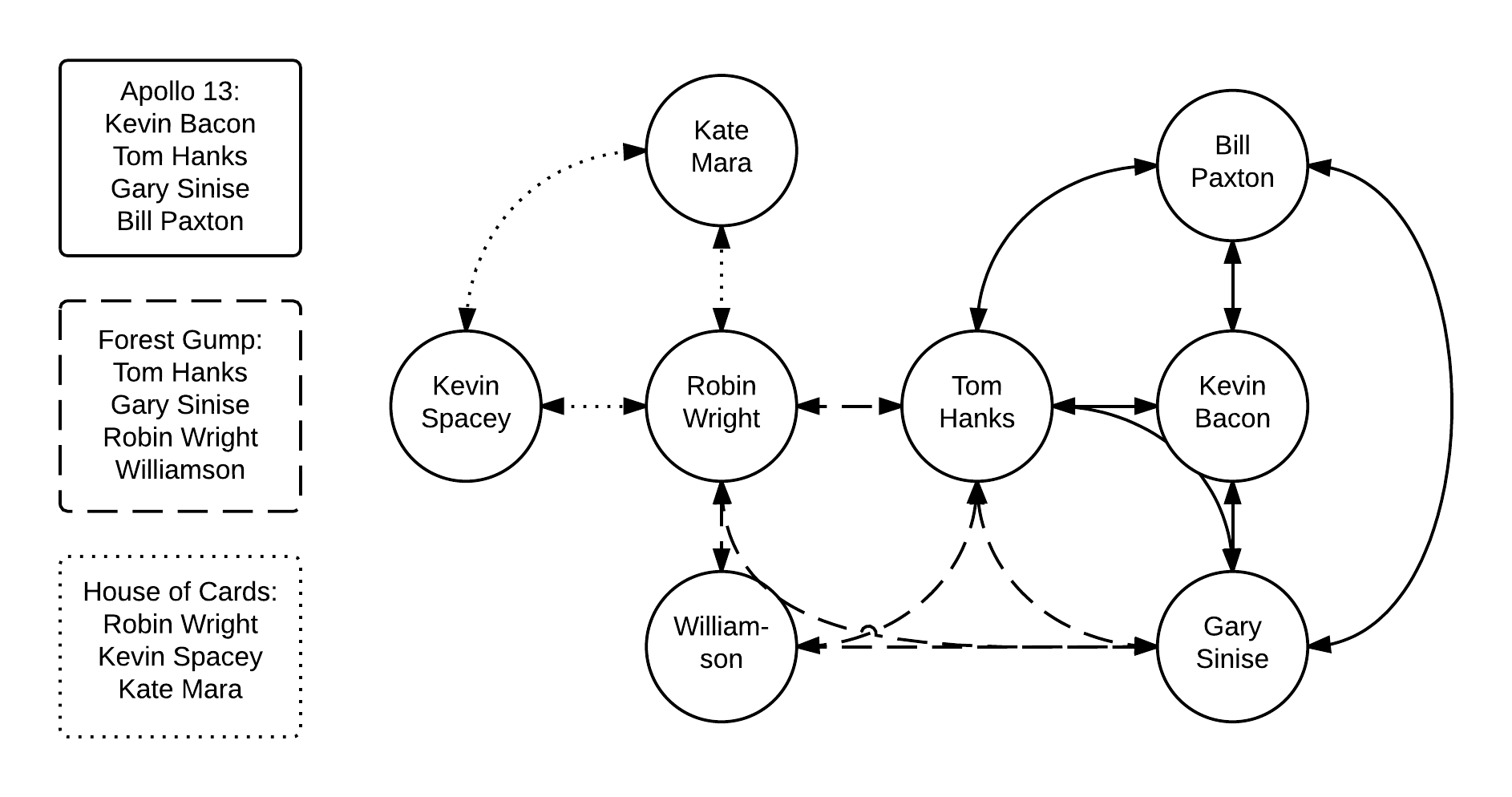 1
∞
∞
1
0
∞
1
[Speaker Notes: Calculate everybody who is within a distance of 6 degrees from Kevin Bacon
Construct graph during initialization step from omdb.org
Distances
Use this graph as input data for the six iterative steps]
Single Source Shortest Path
2
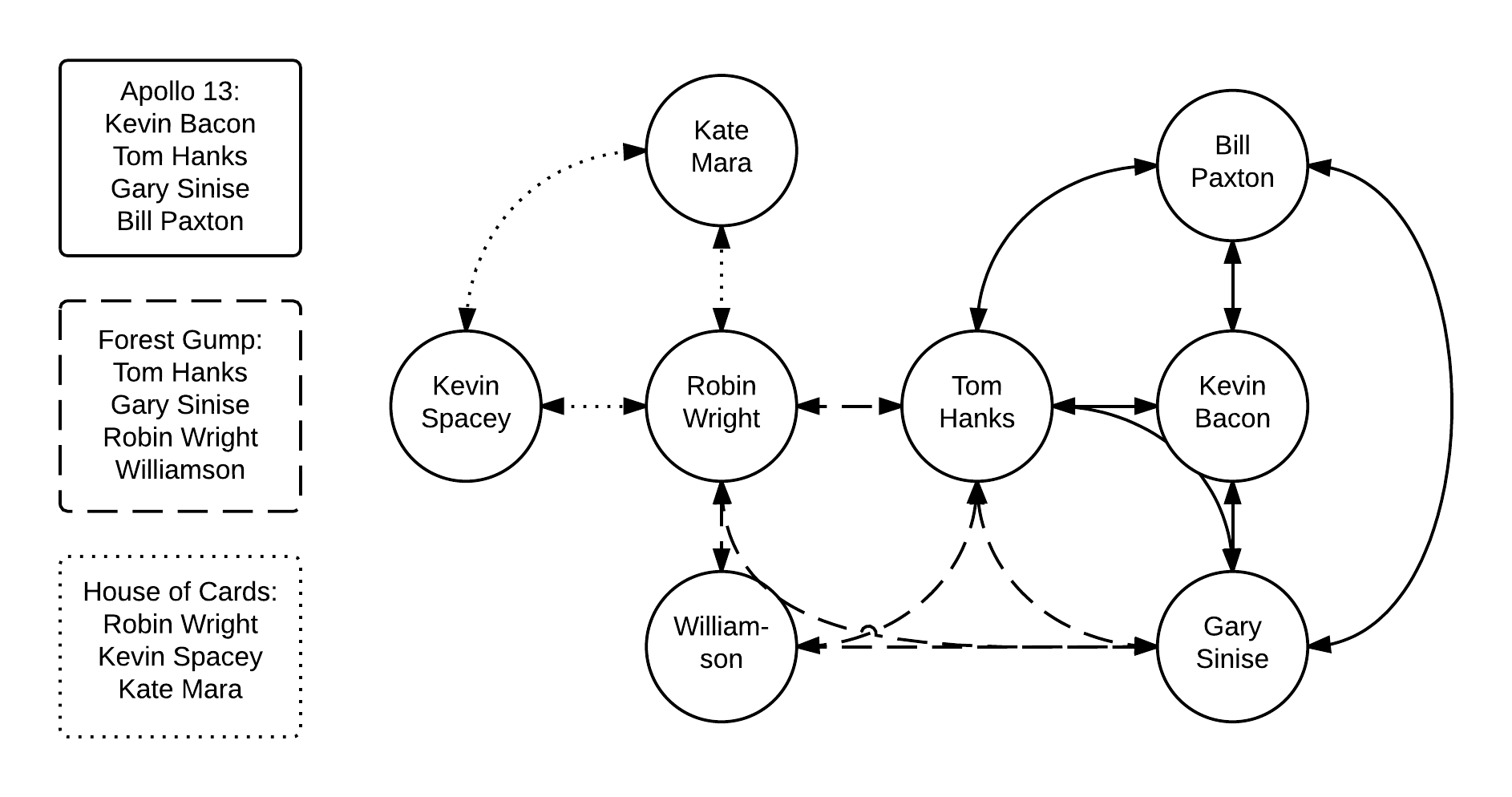 1
∞
2
1
0
2
1
[Speaker Notes: Calculate everybody who is within a distance of 6 degrees from Kevin Bacon
Construct graph during initialization step from omdb.org
Distances
Use this graph as input data for the six iterative steps]
Single Source Shortest Path
2
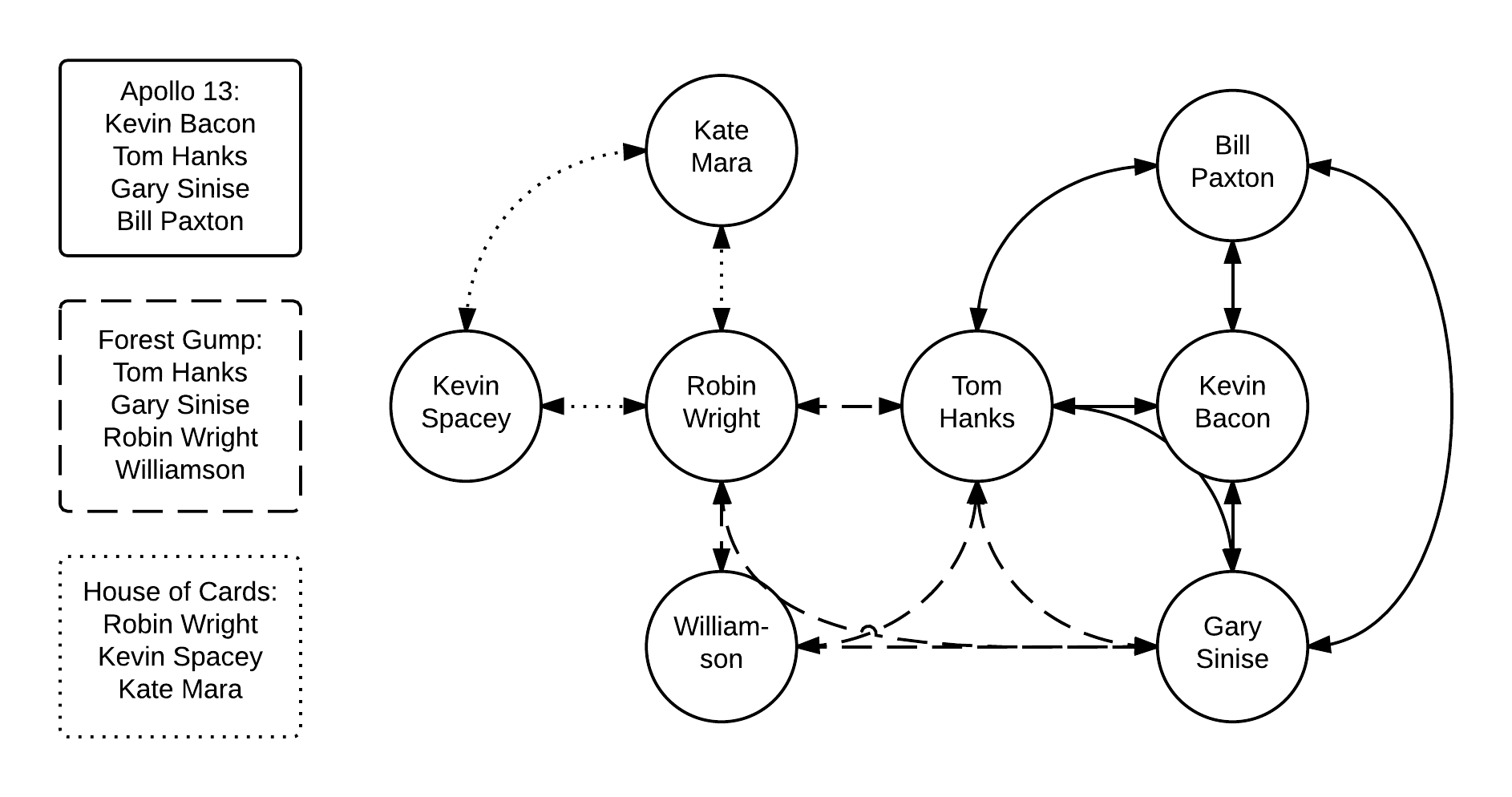 1
2
3
1
0
2
1
[Speaker Notes: Calculate everybody who is within a distance of 6 degrees from Kevin Bacon
Construct graph during initialization step from omdb.org
Distances
Use this graph as input data for the six iterative steps]
Single Source Shortest Path
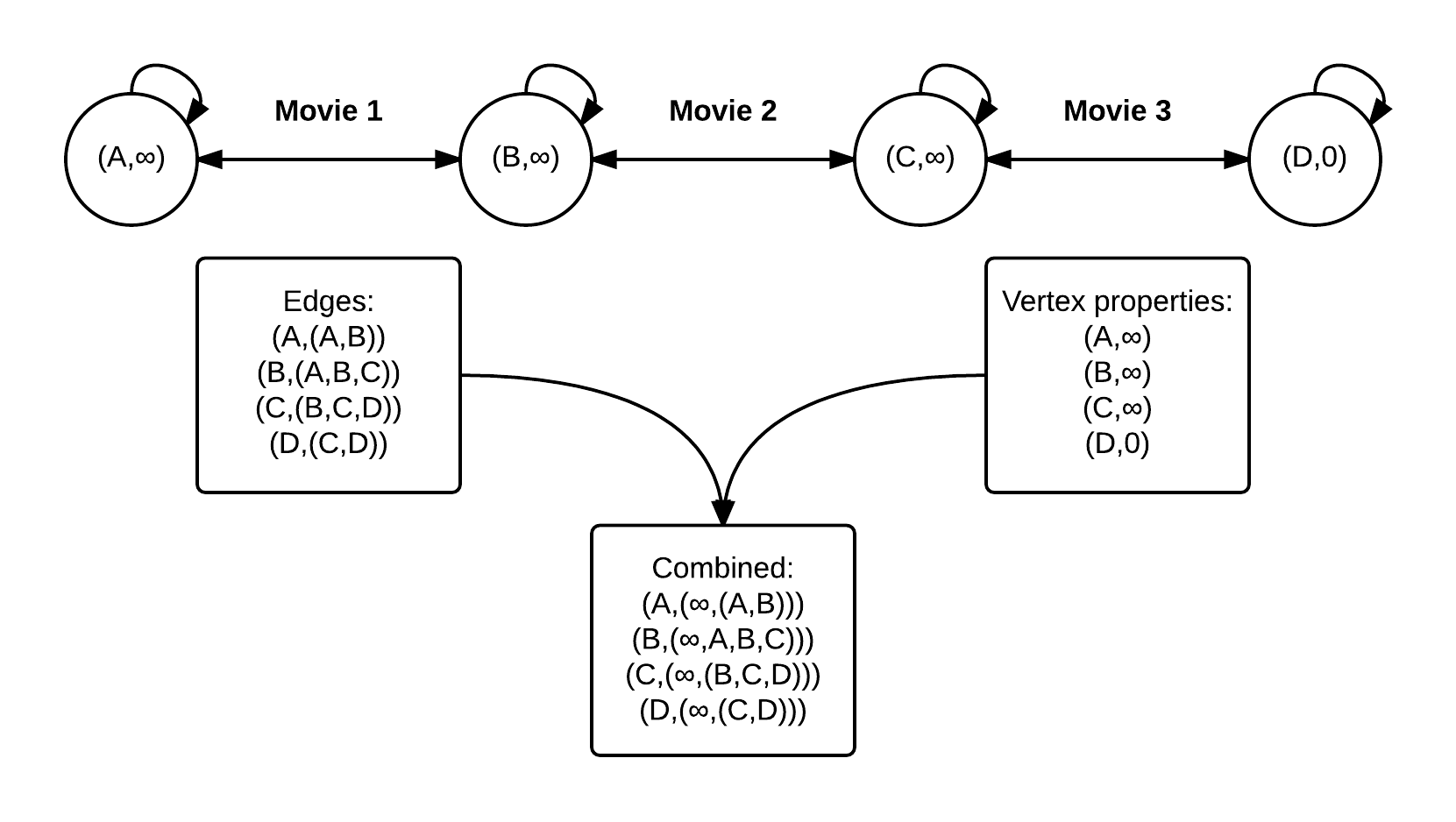 ApacheSpark
ApacheHadoop
[Speaker Notes: Apache Hadoop: combined list -> 1 file with key, distance, collaborating actors
Apache Spark: Static and Dynamic list -> 
STATIC: 1 file with key, collaborating actors 
DYNAMIC: 1 file with key, distance]
Single Source Shortest Path- Generation 1: Apache Hadoop
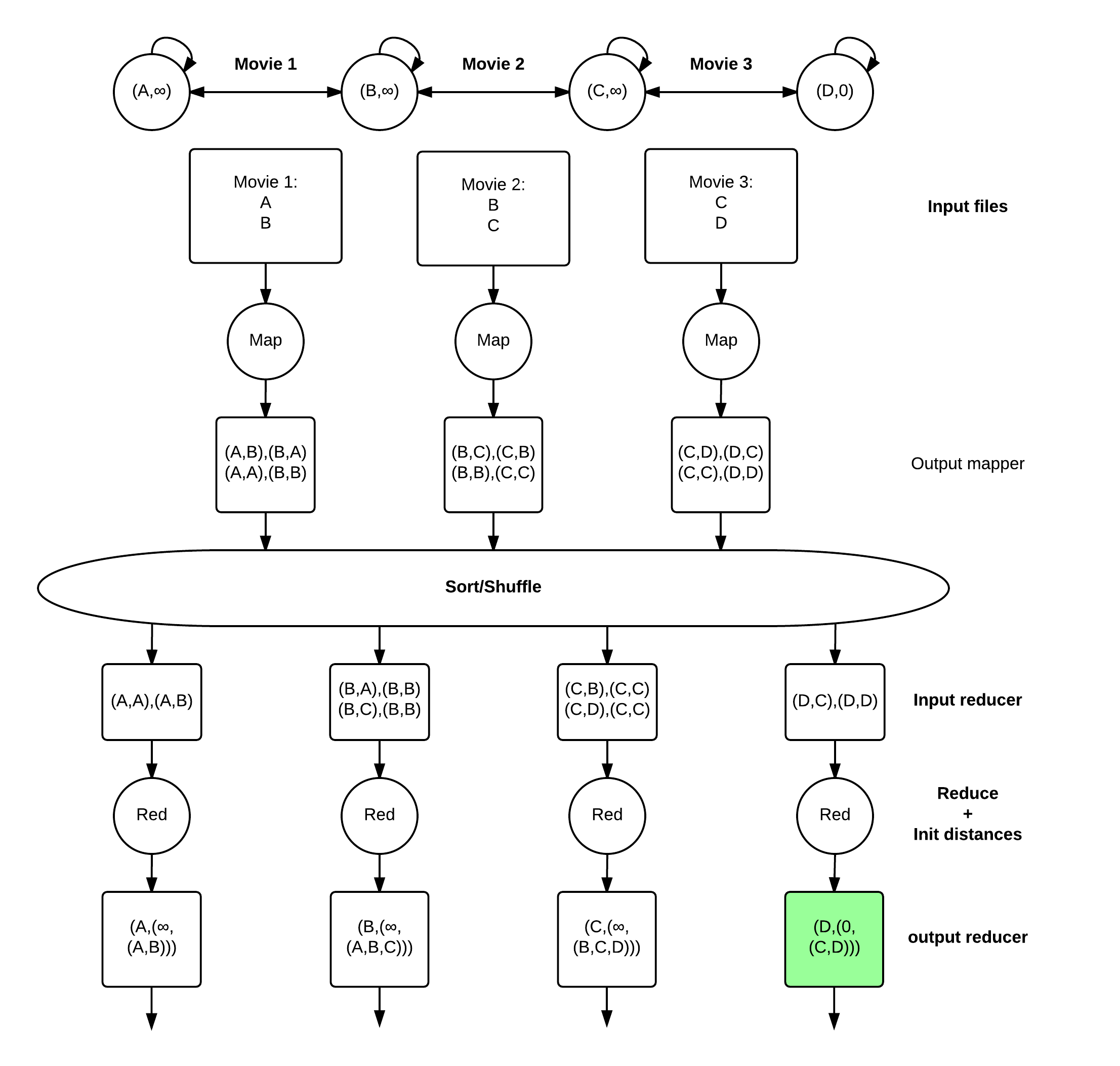 Hadoop:Initializationstep
H
[Speaker Notes: Load and store to hard disk]
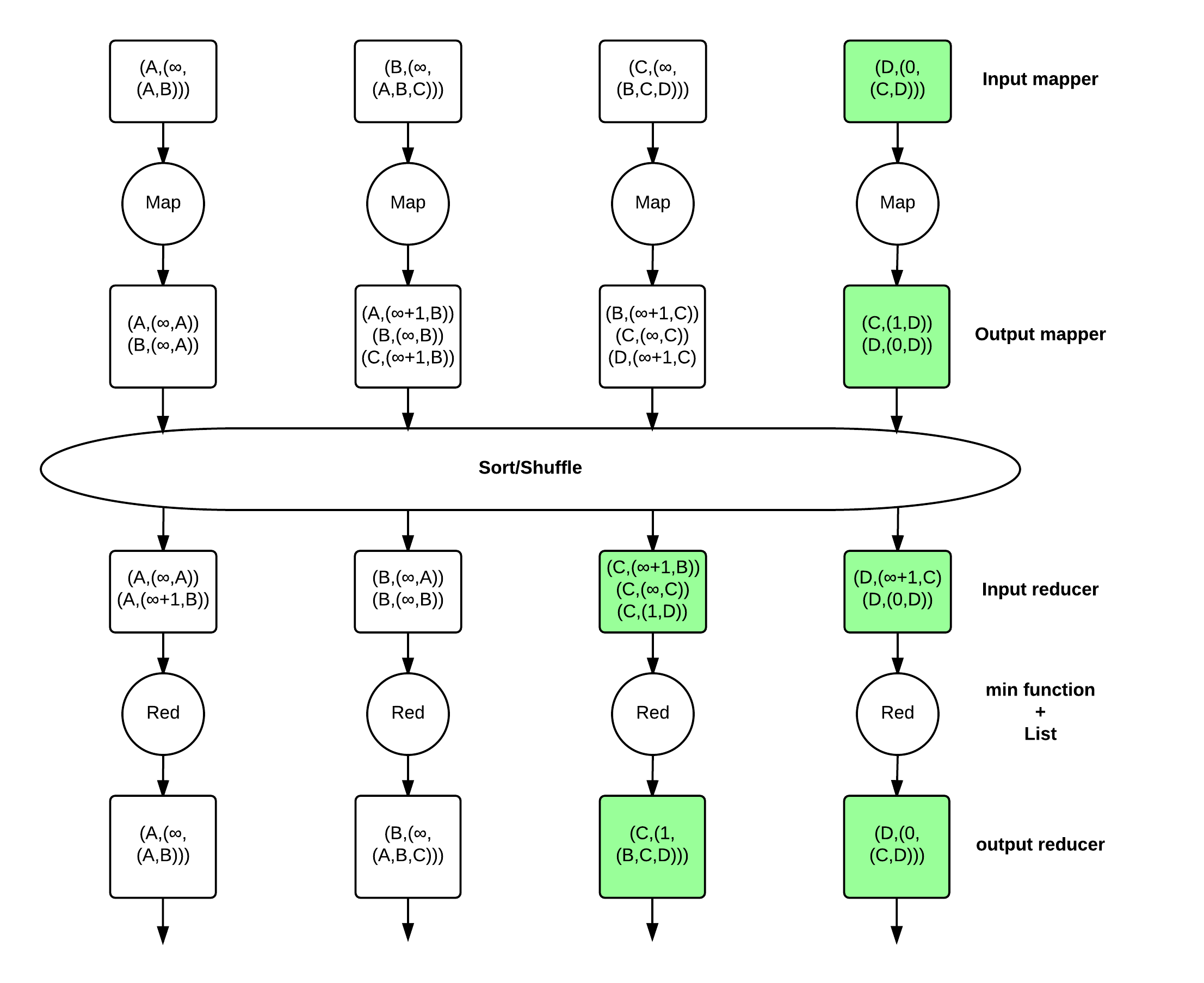 Hadoop:Iterativestep
[Speaker Notes: Load and store to hard disk
Static information flows through the computation]
Single Source Shortest Path- Generation 2: Apache Spark
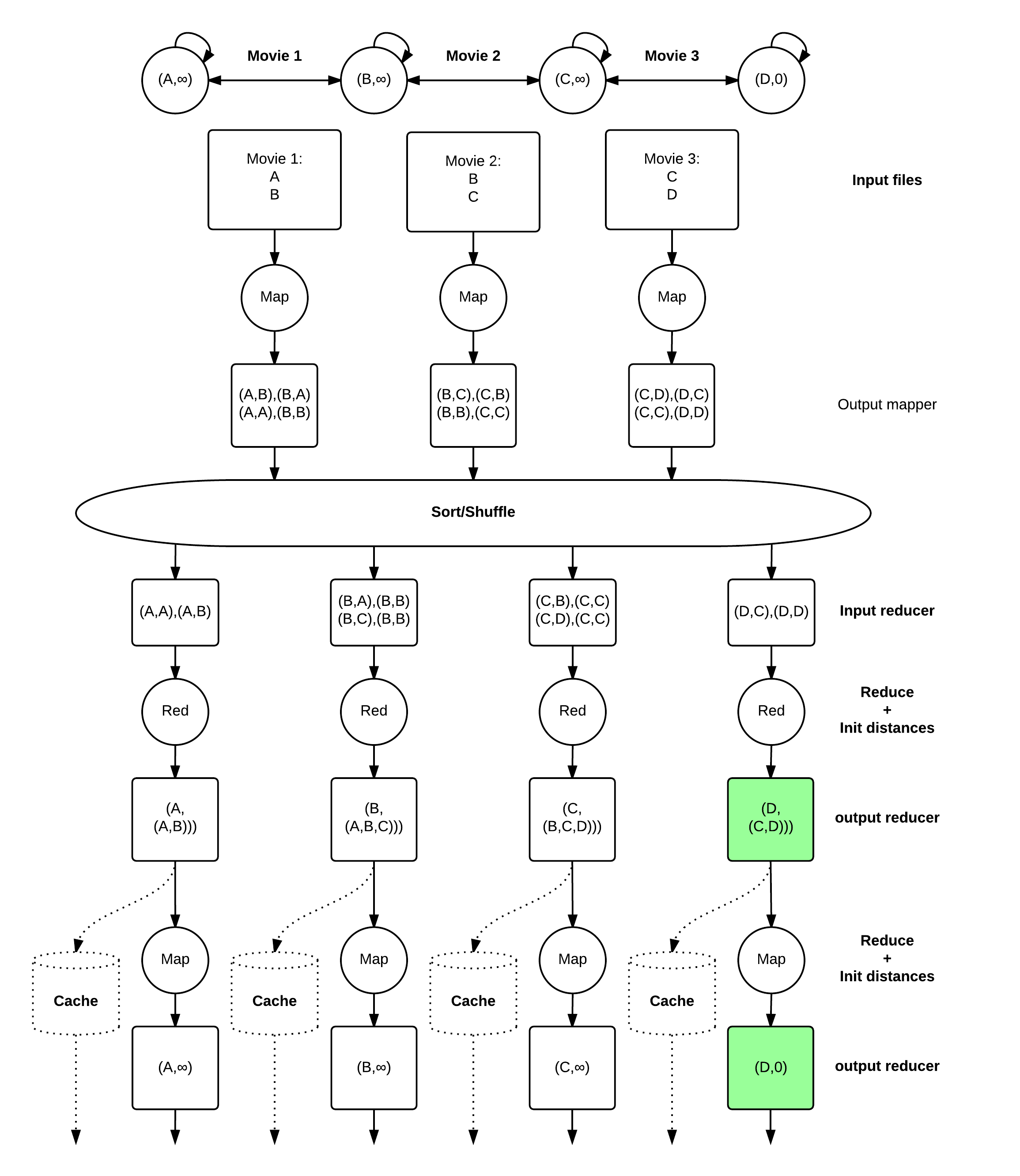 Spark:Initializationstep
[Speaker Notes: As we have a DIRECTED ACYCLIC GRAPH with a RICHER SET OF TRANSFORMATIONS and NO STRICT map-sort-reduce PATTERN, we can SPLIT the static and dynamic DATA
Also, only load from HDD, rest IN-MEMORY]
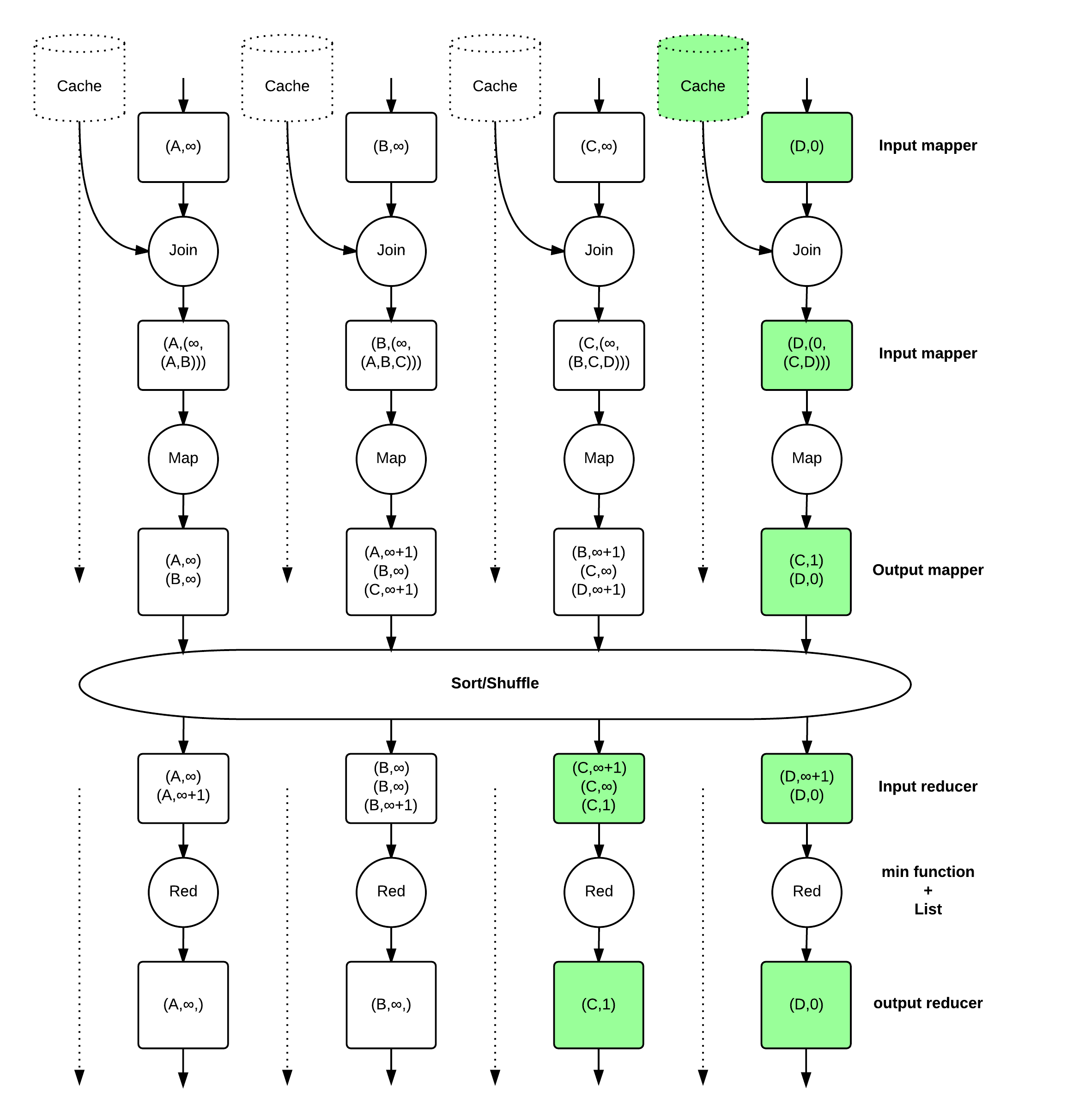 Spark:Iterativestep
[Speaker Notes: Inexpensive join, as DATA is LOCALLY, after first map STATIC data is FORGOTTEN
Data is kept in-memory]
Difference
Main difference: In-memory computation

Effects:- No use of HDFS on HDD other than input and output- No need to keep static data in data flow
Experiment 1a: Spark vs Hadoop- Overview
Research question: How does Apache Spark relate to Apache Hadoop for an iterative algorithm?

Limitation: Under normal conditions

Expectations:Initialization step: Apache Spark 2x fasterIterative step: Apache Spark 20x-100x faster
[Speaker Notes: Limitation: Under normal conditions
Goal: Justify our focus on second generation big data systems]
Experiment 1a: Spark vs Hadoop- Setup
Algorithm: Six degrees of separation from Kevin Bacon

Input set: 10,000 movies, 1-101 actors per movie

Hardware: IBM Power System S882L- two 12-core 3.02 GHz Power8 processor cards- 512 GB DRAM- Single Hard Disk Drive

Software: - Ubuntu 14.04 Little Endian - Java 7.1 - Apache Hadoop 2.2.0- Apache Spark 1.1.0
[Speaker Notes: Power8: June 2014
Spark 1.0: May 2014]
Experiment 1a: Spark vs Hadoop
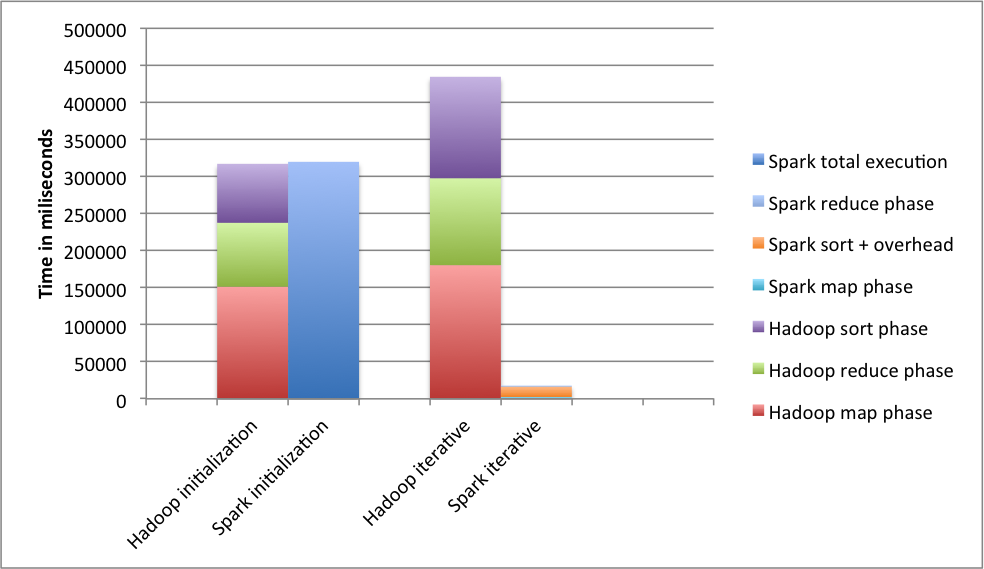 [Speaker Notes: Split out in phases where possible
CLICK FOR 2x
Initialization: First glance same, but actually 2x. Still same order of magnitude
Iterative: 30x, bridge to zoom]
Experiment 1a: Spark vs Hadoop
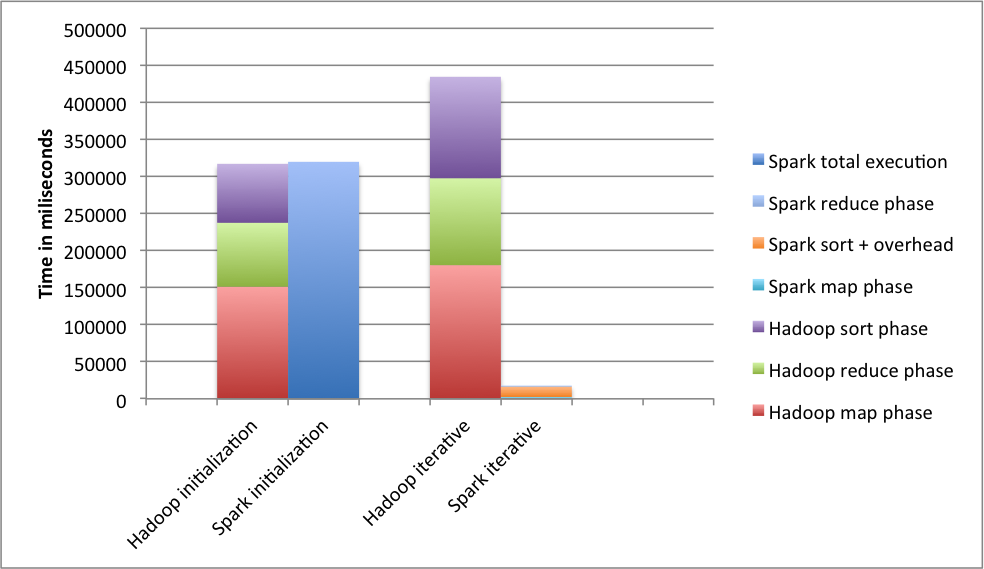 ~2x
[Speaker Notes: Initialization: First glance same, but actually 2x. Still same order of magnitude
CLICK FOR 30x
Iterative: 30x, bridge to zoom]
Experiment 1a: Spark vs Hadoop
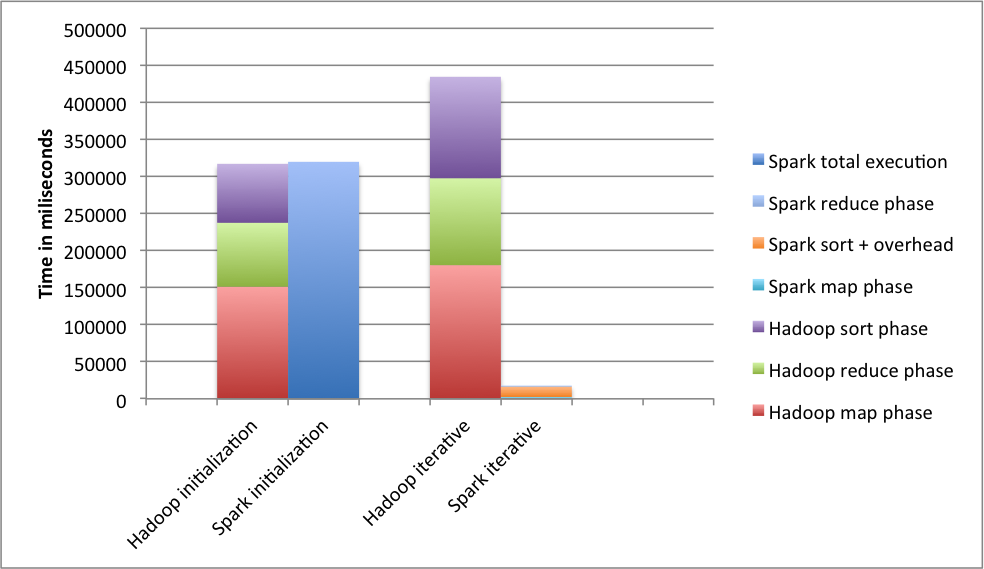 ~30x
[Speaker Notes: Iterative: 30x, bridge to zoom]
Experiment 1a: Spark vs Hadoop- Iterative step per phase
~90x
~10x
~105x
* sort+overhead
[Speaker Notes: 90x and 105x as expected, sort lower because of overhead which is not MASKED anymore]
Experiment 1a: Spark vs Hadoop- Conclusion
Research question: How does Apache Spark relate to Apache Hadoop for an iterative algorithm?

Expectations:Initialization step: Apache Spark 2x fasterIterative step: Apache Spark 20x-100x faster

Results:Initialization step: Apache Spark 2x fasterIterative step: Apache Spark 30x-100x faster

Conclusion: Apache Spark performs equal-or-better than Apache Hadoop under normal conditions
[Speaker Notes: MENTION: under normal conditions
CONCLUSION: equal-or-better
GOAL: Thereby justifying our focus on second generation big data systems
TIME CHECK, anders door]
Placeholder
[Speaker Notes: Thereby leaving room for improvement]
Spark RDDs
Definition: Read-only, partitioned collection of records

RDDs can only be created from
Data in stable storage
Other RDDs

Consist of 5 pieces of information:
Set of partitions
Set of dependencies on parent RDD
Function to transform data from the parent RDD
Metadata about its partitioning scheme
Metadata about its data placement
[Speaker Notes: Resilient distributed datasets
CREATED: Directed Acyclic graph
TIME CHECK
-> 36]
Spark RDDs: Lineage
Definition: Read-only, partitioned collection of records

RDDs can only be created from
Data in stable storage
Other RDDs

Consist of 5 pieces of information:
Set of partitions
Set of dependencies on parent RDD
Function to transform data from the parent RDD
Metadata about its partitioning scheme
Metadata about its data placement
Lineage
[Speaker Notes: How lineage allows in-memory computation
Time check, anders 34]
Spark RDDs: Dependencies
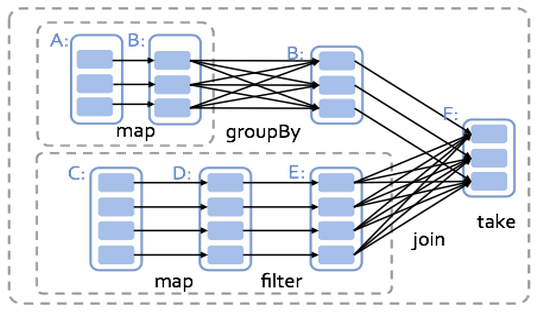 [Speaker Notes: Narrow and wide dependencies
Wide: sort/grouped or store
Spark works from last RDD
Pipelines stages because data is LOCAL]
Spark: Memory management
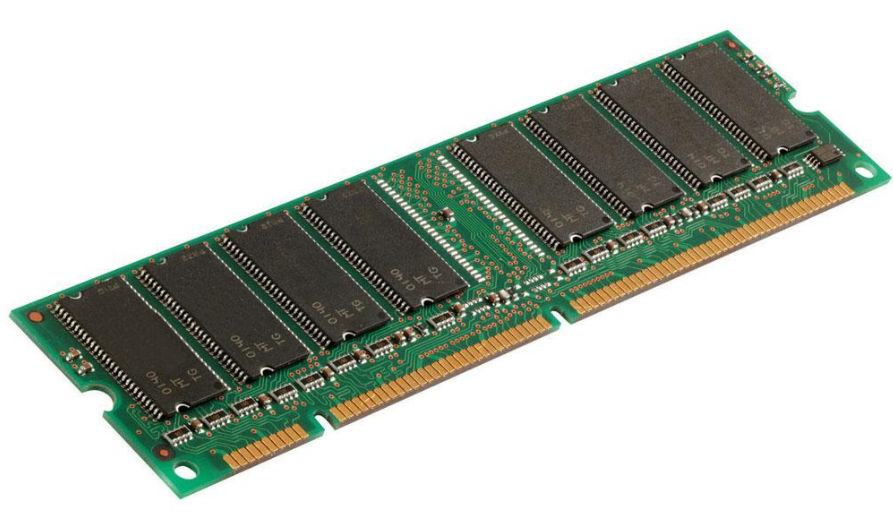 General
20%
Shuffle
20%
RDD
60%
[Speaker Notes: Different regions
Data is shuffle, as all is pipelined onto sorts
Caching will move to LARGER RDD region]
Experiment 1b: Constrain memory- Overview
Research question: How does Apache Spark perform when constraining available memory?

Expectations:Degrade gracefully to the performance of Apache Hadoop
[Speaker Notes: Goal: Show the room for improvement
SPILLING
CONSTRAIN BECAUSE memory capacity is bottleneck]
Experiment 1b: Constrain memory- Setup
Algorithm: Six degrees of separation from Kevin Bacon

Input set: 10,000 movies, 1-101 actors per movie

Hardware: IBM Power System S882L- two 12-core 3.02 GHz Power8 processor cards- 512 GB DRAM- Single Hard Disk Drive

Software: - Ubuntu 14.04 Little Endian - Java 7.1 - Apache Spark 1.1.0 with varying memory sizes- Apache Hadoop 2.2.0 with no memory constrains
[Speaker Notes: -> 43]
Experiment 1b: Constrain memory- No explicit cache
[Speaker Notes: Peaks because RDDs are either stored or not, heuristics decide]
Spark: RDD caching
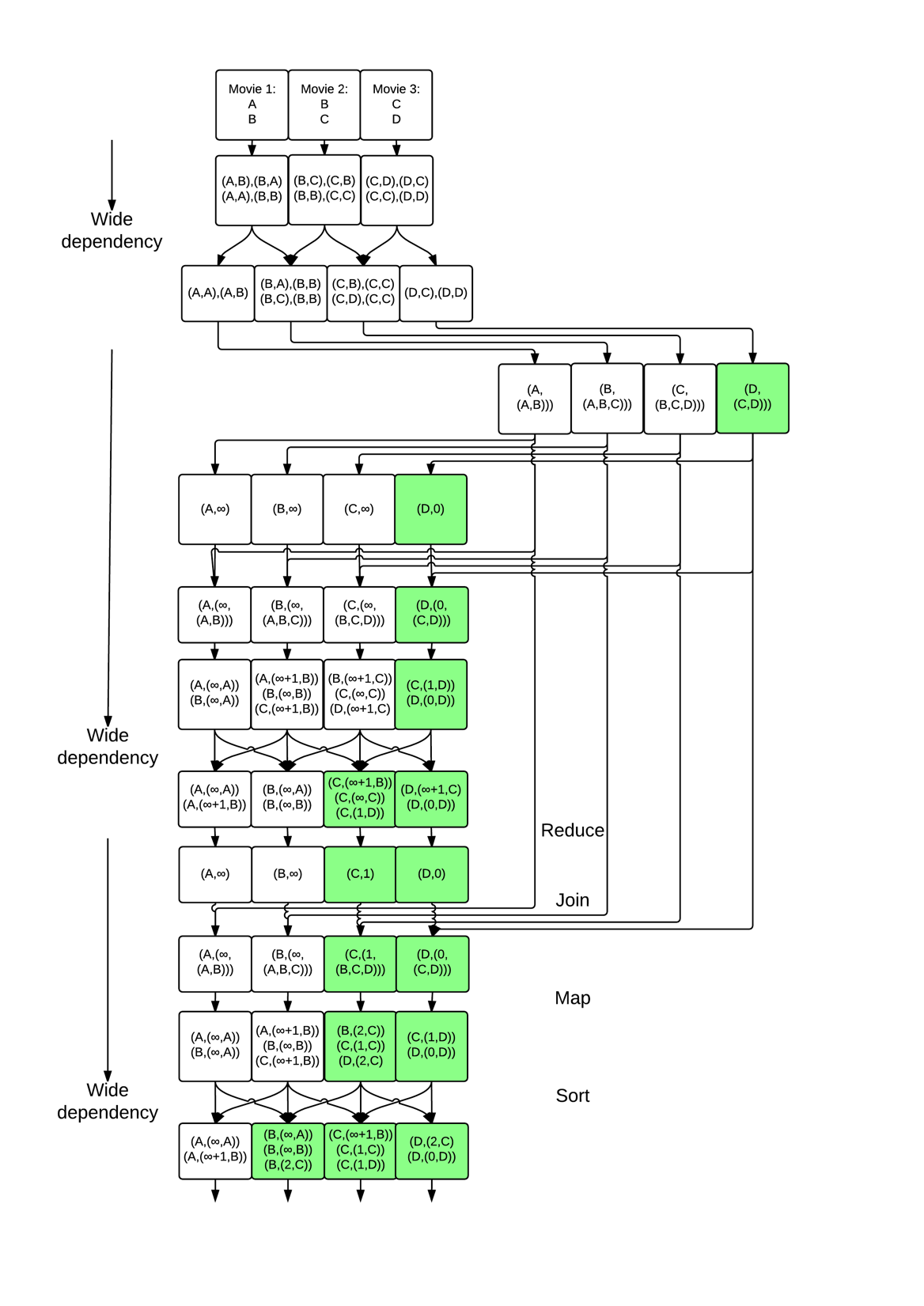 RDD region
Shuffle region
[Speaker Notes: Give Spark hint that the iterative list is going to be reused]
Experiment 1b: Constrain memory- Cache the iterative RDD
[Speaker Notes: Better performance 
BRIDGE: now all narrow dependencies will also be STOP-THE-WORLD]
Experiment 1b: Constrain memory- Cache all RDDs
[Speaker Notes: All narrow dependencies are also STOP-THE-WORLD
Still faster because we are now in the 60% region, not spilling as much]
Experiment 1b: Constrain memory- Hadoop vs Spark constrained
[Speaker Notes: Trager omdat:
FILO -> everything from a stage (various map, reduce and sort) is pushed into memory -> memory is full and after that every object is spilled
Hadoop only uses HDD after reduce and before sort]
Experiment 1b: Constrain memory- Hadoop vs Spark constrained
Room for 
improvement!
[Speaker Notes: But still room for improvement]
Experiment 1b: Constrain memory- Conclusion
Research question: How does Apache Spark perform when constraining available memory?

Expectations:Degrade gracefully to the performance of Apache Hadoop

Conclusion:Performance degrades gracefully to a performance worse than Apache Hadoop
[Speaker Notes: Expectations not met, but even after inefficiency we believe there is room for improvement]
Placeholder
[Speaker Notes: Thereby leaving room for improvement]
Data storage: General ways to store
[Speaker Notes: FS: Serialization: aggregate to minimize overhead and move data in right format, OS involvement (general clock cycles + context switches due, possibly due to interrupts)
KV in OS: Less aggregation because kv store, but still OS involvementKV UA: Less aggregation, no OS involvement
OS (in memory): No aggregation, no OS involvement]
Data storage: General ways to store
[Speaker Notes: FS: aggregate to minimize overhead, OS involvement (general clock cycles + context switches due, possibly due to interrupts)
KV in OS: Less aggregation because kv store, but still OS involvementKV UA: Less aggregation, no OS involvement
OS (in memory): No aggregation, no OS involvement]
Data storage: CAPI interface
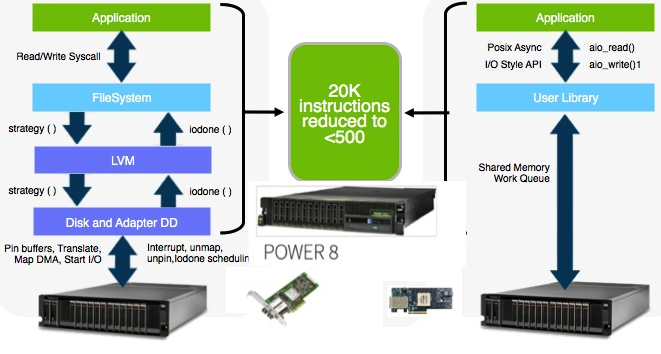 [Speaker Notes: FPGA that communicates with Flash has direct access to the user level address space, without OS or file system involvement]
Data storage: Data in Apache Spark
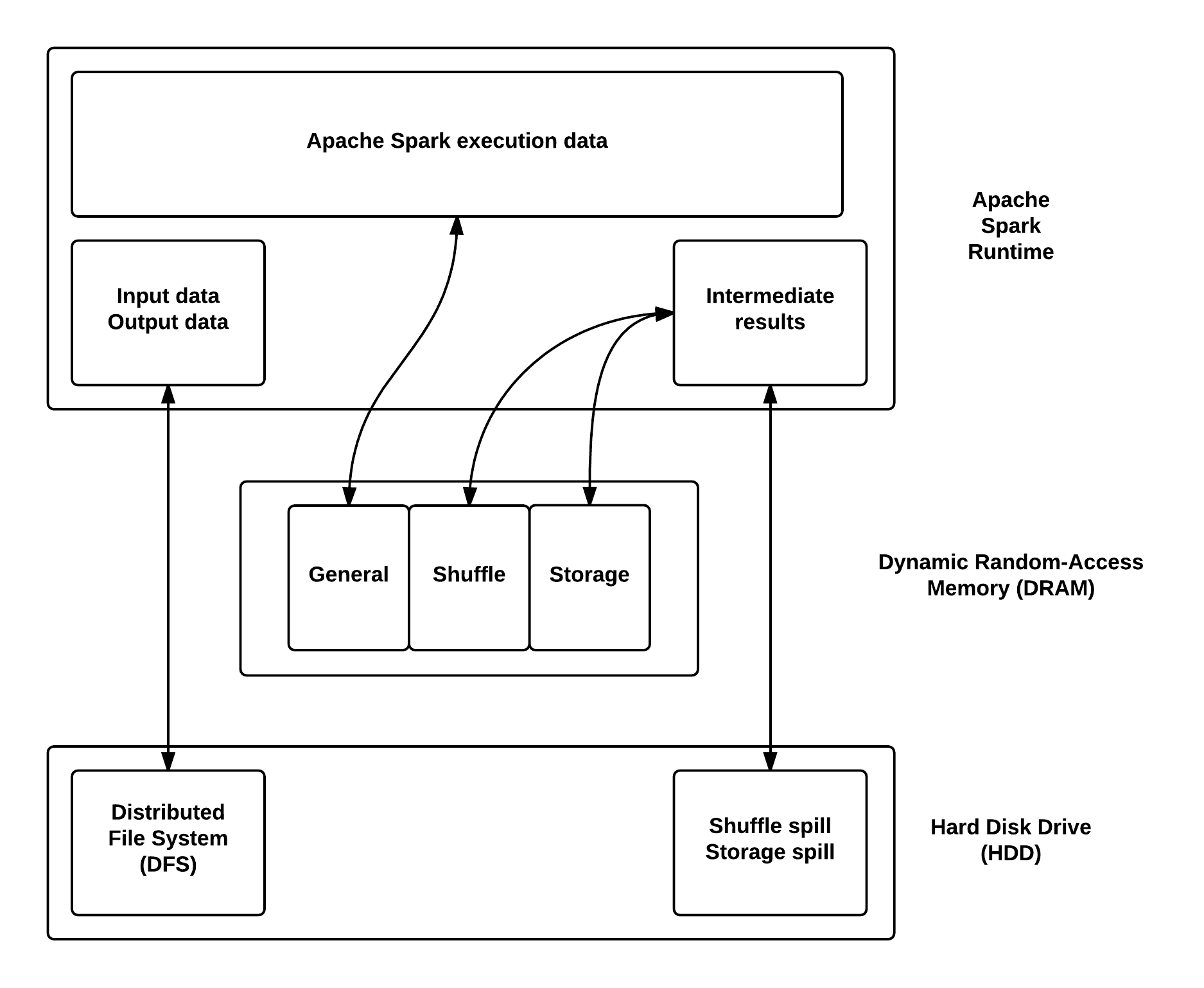 [Speaker Notes: Mounted FS: Replace DFS and Shuffle
SECONDARY object store: Could but don’t less aggregation, but direct because no OS
FS: aggregate to minimize overhead, OS involvement (general clock cycles + context switches due, possibly due to interrupts)
KV UA: Less aggregation, no OS involvement]
Data storage: Data in Apache Spark
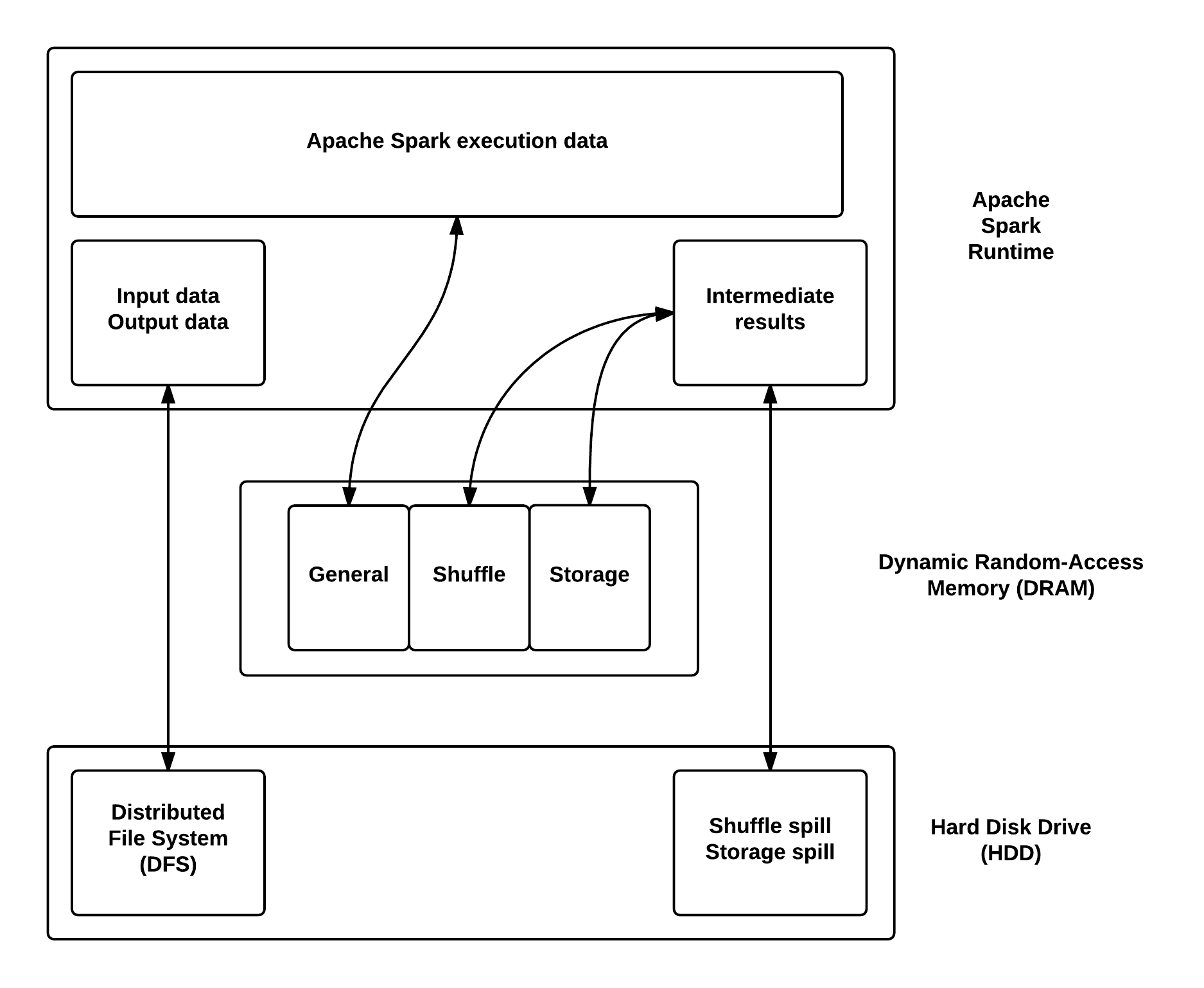 2
1
1
[Speaker Notes: Mounted FS: Replace DFS and Shuffle
SECONDARY object store: Could but don’t less aggregation, but direct because no OS
FS: aggregate to minimize overhead, OS involvement (general clock cycles + context switches due, possibly due to interrupts)
KV UA: Less aggregation, no OS involvement]
Experiment 2a: Flash with a file system- Overview
Research question: Can we improve Spark by using Flash connected as file storage?

Expectations:Speedup when loading/storing I/O, and when spilling

Sanity check:Ram-disk before Flash as File System
[Speaker Notes: Goal: Find speedup
Expectations: Loading input and writing output, and when memory is constrained]
Experiment 2a: Flash with a file system- Setup
Algorithm: Six degrees of separation from Kevin Bacon

Input set: 10,000 movies, 1-101 actors per movie

Hardware: IBM Power System S882L- two 12-core 3.52 GHz Power8 processor cards- 256GB DRAM- Single Hard Disk Drive

Software: - Ubuntu 14.04 Little Endian - Java 7.1 - Apache Spark 1.1.0 with varying memory sizes
[Speaker Notes: New hardware
Varying memory sizes]
Experiment 2a: Flash with a file system- Sanity check: ram-disk
1.01x
[Speaker Notes: Graph is done with Spark no cache
(more data written to HDD)]
Experiment 2a: Flash with a file system- Discussion
+ Faster writing speeds

- Data aggregation

- OS involvement
[Speaker Notes: OS: general clock cycles and context switches, maybe due to interrupts]
Experiment 2a: Flash with a file system- Conclusion
Research question: Can we improve Spark by using Flash connected as file storage?

Expectations:Speedup when loading/storing I/O, and when spilling

Sanity check:Ram-disk before Flash as File System

Results: No noticeable speedup

Conclusion: No, as it did not show a noticeable speedup
[Speaker Notes: Thereby leaving room for improvement]
Placeholder
[Speaker Notes: Thereby leaving room for improvement]
Data storage: Data in Apache Spark
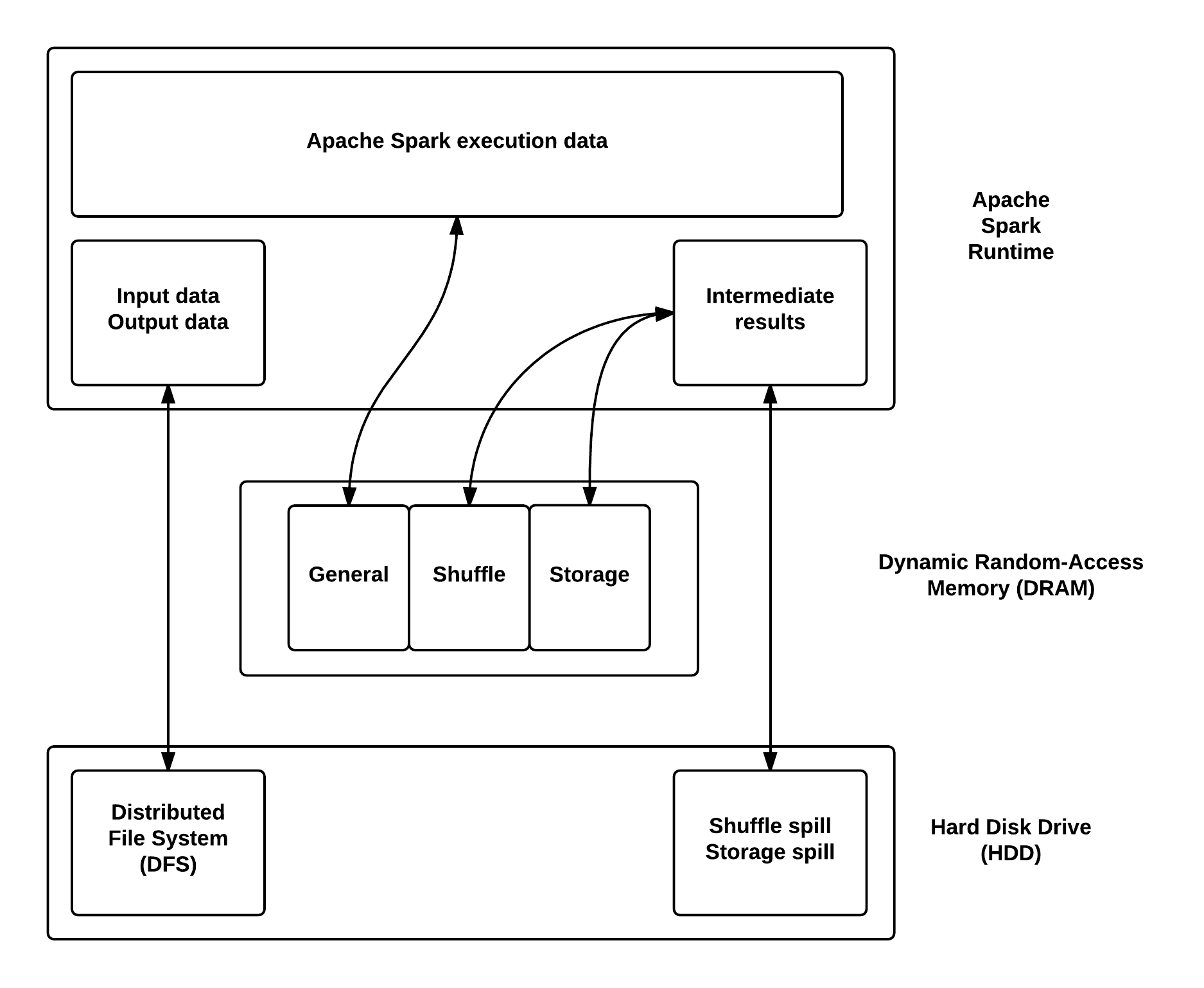 2
1
1
[Speaker Notes: Make text larger? Also, create new image for where we are going to place Flash
Mounted FS: Replace DFS and Shuffle
SECONDARY object store: Could but don’t less aggregation, but direct because no OS]
Experiment 2b: Flash as object store- Overview
Research question: Can we improve Spark by using Flash connected as secondary object store?

Expectations:Noticeable speedup due to lack of Operating System involvement and faster writing speeds
[Speaker Notes: Expectations: Speedup]
Experiment 2b: Flash as object store- Setup
Algorithm: Six degrees of separation from Kevin Bacon

Input set: 10,000 movies, 1-101 actors per movie

Server: IBM Power System S882L- two 12-core 3.52 GHz Power8 processor cards- 256GB DRAM- Single Hard Disk Drive
Flash storage: IBM FlashSystem 840 with CAPI

Software: - Ubuntu 14.04 Little Endian - Java 7.1 - Apache Spark 1.1.0 with 3GB of memory
[Speaker Notes: Same Power8 as last
New FlashSystem, connected using CAPI]
Experiment 2b: Flash as object store- Results
1.01x
Experiment 2b: Flash as object store- Results
1.01x
~70% reduction
1.15x
[Speaker Notes: 70% reduction
1.16 speedup]
Experiment 2b: Flash as object store- Discussion
+ Faster writing speeds

+ No OS involvement

- Data aggregation (future work)
[Speaker Notes: OS: general clock cycles and context switches, maybe due to interrupts]
Experiment 2b: Flash as object store- Conclusion
Research question: Can we improve Spark by using Flash connected as secondary object store?

Expectations:Noticeable speedup due to lack of Operating System involvement and faster writing speeds

Results: 70% reduction in overhead, 1.16x speedup

Conclusion: Yes, as it showed a noticeable speedup
[Speaker Notes: Thereby leaving room for improvement]
Placeholder
[Speaker Notes: Thereby leaving room for improvement]
Conclusion
Can Flash be used to further optimize Big Data Systems?

How does Spark relate to Hadoop for an iterative algorithm?

How does Spark perform when constraining available memory?

Can we improve Spark by using Flash connected as file storage?

Can we improve Spark by using Flash connected as secondary object store?
[Speaker Notes: What are we looking for

Before we can answer questions, we need to be familiar with Spark.]
Conclusion
Can Flash be used to further optimize Big Data Systems?

How does Spark relate to Hadoop for an iterative algorithm?- Equal-or-better
How does Spark perform when constraining available memory?
Can we improve Spark by using Flash connected as file storage?

Can we improve Spark by using Flash connected as secondary object store?
[Speaker Notes: What are we looking for

Before we can answer questions, we need to be familiar with Spark.]
Conclusion
Can Flash be used to further optimize Big Data Systems?

How does Spark relate to Hadoop for an iterative algorithm?- Equal-or-better
How does Spark perform when constraining available memory?- Degrade gracefully to a performance worse than Apache Hadoop
Can we improve Spark by using Flash connected as file storage?

Can we improve Spark by using Flash connected as secondary object store?
[Speaker Notes: What are we looking for

Before we can answer questions, we need to be familiar with Spark.]
Conclusion
Can Flash be used to further optimize Big Data Systems?

How does Spark relate to Hadoop for an iterative algorithm?- Equal-or-better
How does Spark perform when constraining available memory?- Degrade gracefully to a performance worse than Apache Hadoop
Can we improve Spark by using Flash connected as file storage?- No, as it did not show a noticeable speedup
Can we improve Spark by using Flash connected as secondary object store?
[Speaker Notes: What are we looking for

Before we can answer questions, we need to be familiar with Spark.]
Conclusion
Can Flash be used to further optimize Big Data Systems?

How does Spark relate to Hadoop for an iterative algorithm?- Equal-or-better
How does Spark perform when constraining available memory?- Degrade gracefully to a performance worse than Apache Hadoop
Can we improve Spark by using Flash connected as file storage?- No, as it did not show a noticeable speedup
Can we improve Spark by using Flash connected as secondary object store?- Yes, as it showed a noticeable speedup
[Speaker Notes: What are we looking for

Before we can answer questions, we need to be familiar with Spark.]
Conclusion
Can Flash be used to further optimize Big Data Systems?

Our measured noticeable speedup gives a strong indication that Big Data Systems can be further optimized with CAPI Flash
[Speaker Notes: As regular Flash showed no big improvement]
Future work
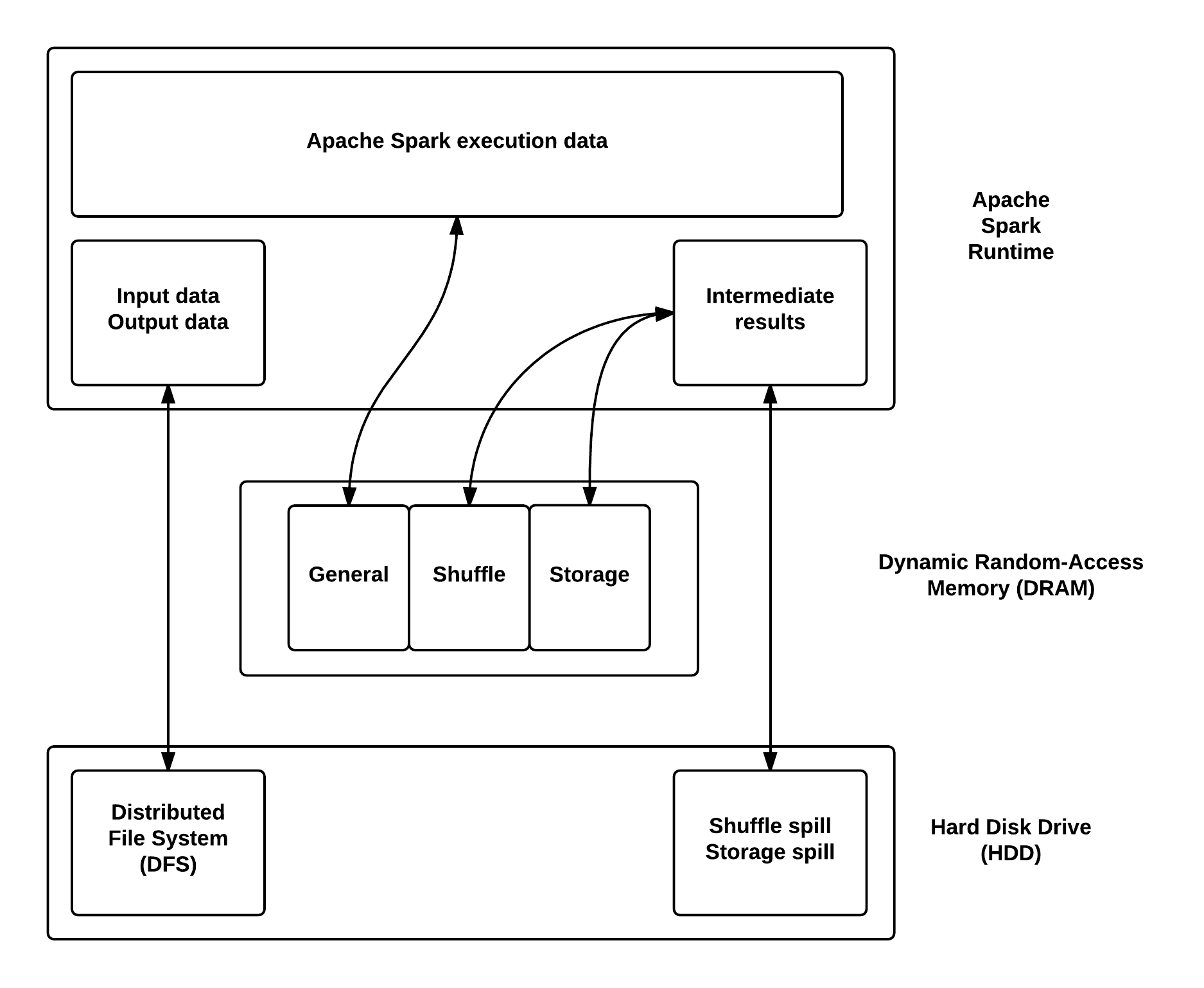 Remove overhead

Flash as primary object store
[Speaker Notes: Flash as primary object store: Less aggregation, no OS involvement, slower writing speed
Replacing the default storage location for intermediate data from DRAM to Flash hopefully allows use to solve larger problems while having less cost.
Use to solve larger problems while having less cost.
Voorbeeld: Reddis key_value store. Gaat al over netwerk naar Flash

OS and file system overhead small (CAPI)1

Capacity advantages over DRAM and good enough latency]
Discussion
[Speaker Notes: Thereby leaving room for improvement]
Contact details
Tom Hubregtsen

Email: tom@hubregtsen.com

Linkedin: www.linkedin.com/in/thubregtsen
[Speaker Notes: Thereby leaving room for improvement]
Placeholder
[Speaker Notes: Thereby leaving room for improvement]
Backup slides
[Speaker Notes: Thereby leaving room for improvement]
Data storage: Flash in the Power8
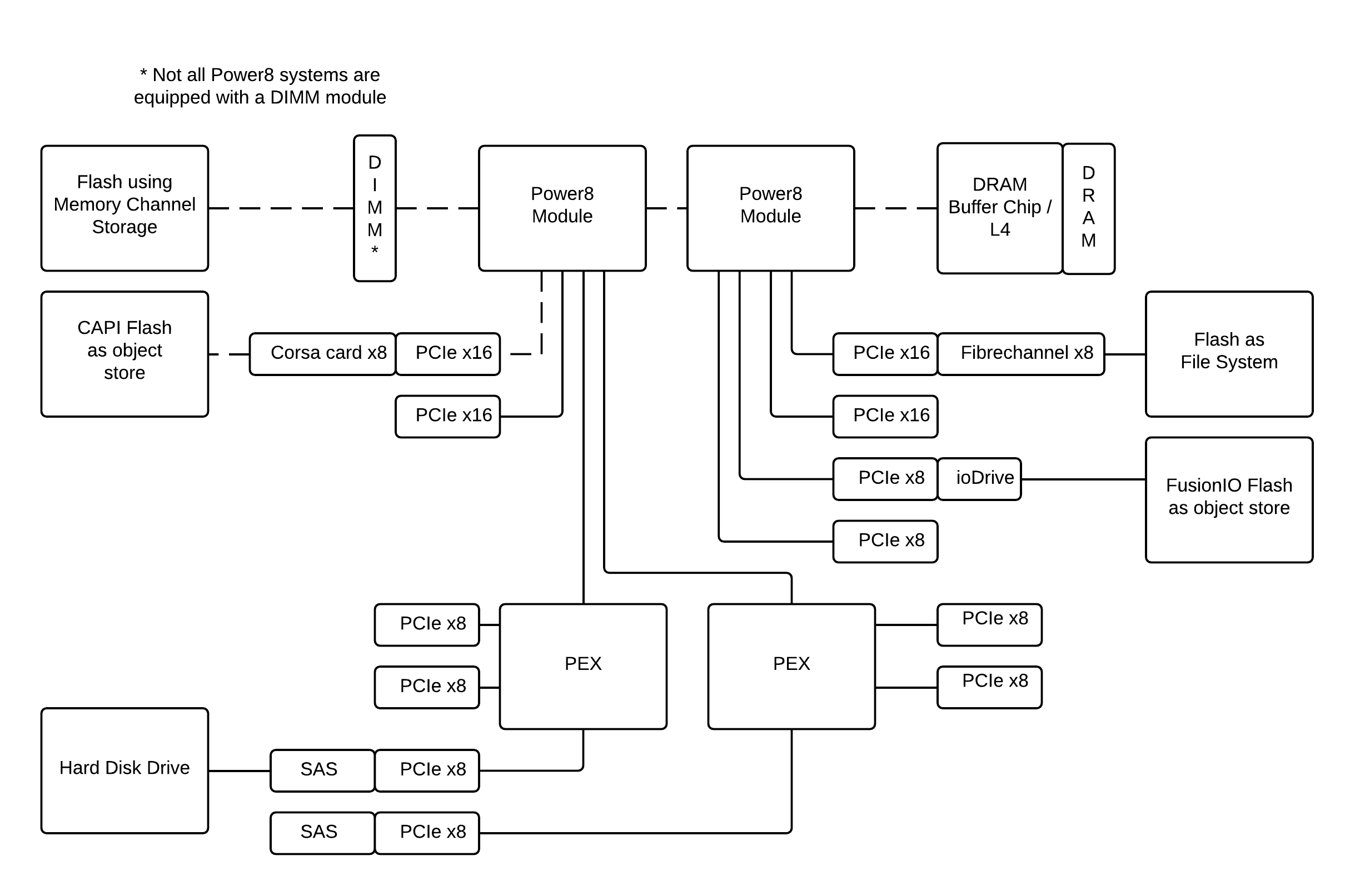 [Speaker Notes: Mem	Flash	Disk
Cost per GB	10	1	0.1]
Writing speeds in us
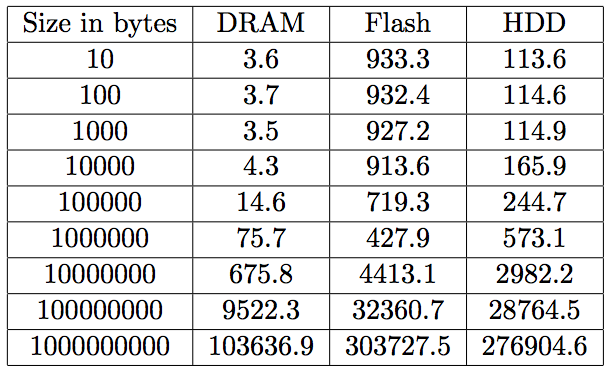 [Speaker Notes: Mem	Flash	Disk
Cost per GB	10	1	0.1]
Experiment 1: Spark vs Hadoop
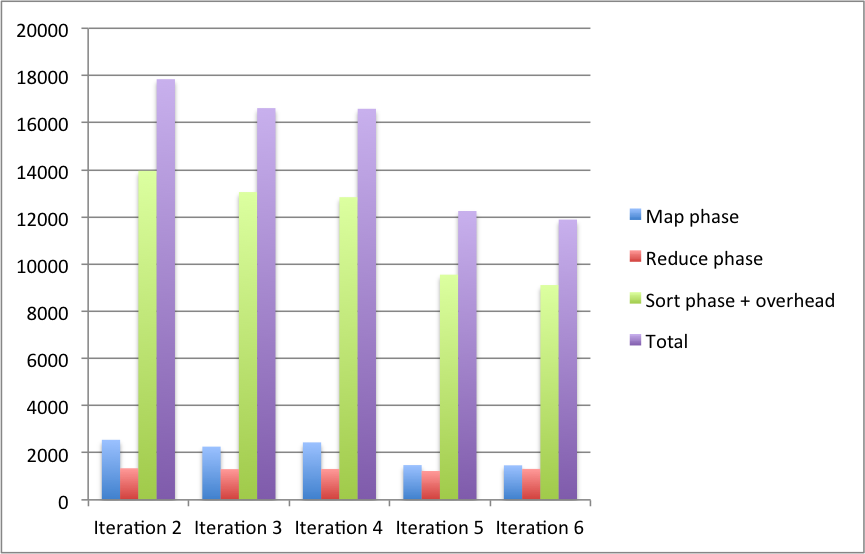 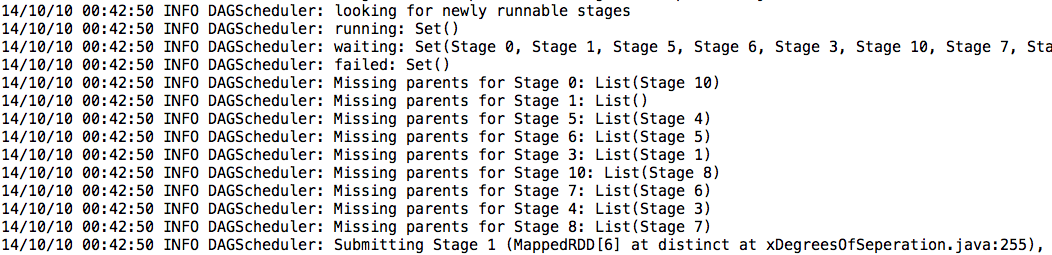 ~30x
[Speaker Notes: Error in Spark init: distinct version takes 50% of the time
Results:
Initialization: Spark 2x because only load
Iterative]
Experiment 1: Spark vs Hadoop
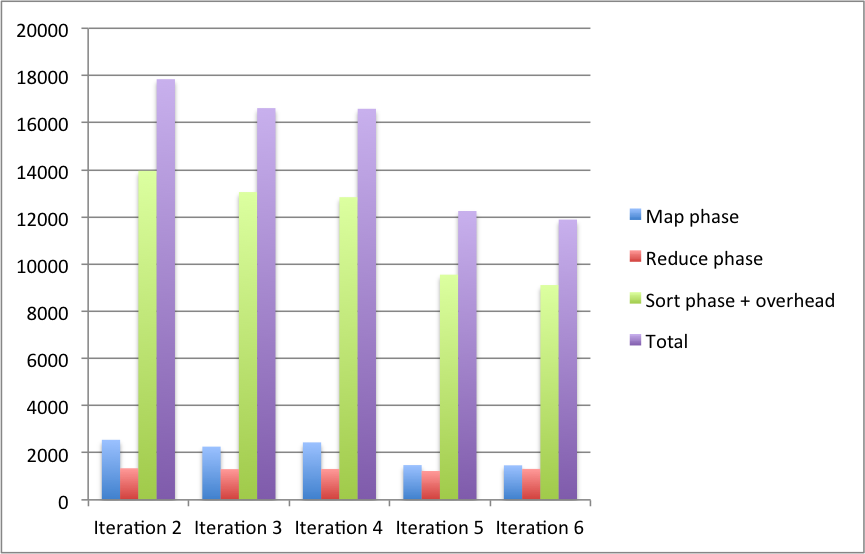 ~30x
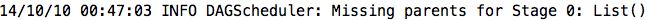 [Speaker Notes: Error in Spark init: distinct version takes 50% of the time
Results:
Initialization: Spark 2x because only load
Iterative]
Experiment 1: Staged timing- Spark iterative (log scale)
Experiment 1: Staged timing
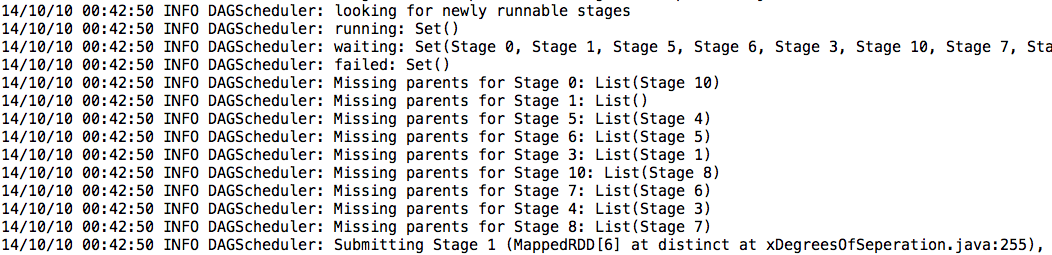 18s
Experiment 1: Staged timing
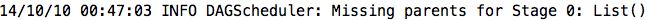 18s
12s
Experiment 1: Staged timing
Mapper: ~2.0s => 180/2=90x Reducer: ~1.3s => 137/1.3=105x
Sorter: 15-3.3-overhead => ?
Overhead: 15-3.3-sorter => ?
18s
12s
Spark: Execution
RDD Objects
DAGScheduler
TaskScheduler
Worker
Clustermanager
Threads
Task
DAG
TaskSet
Block manager
rdd1.join(rdd2)    .groupBy(…)
    .filter(…)
split graph into stages of tasks
launch tasks via cluster manager
execute tasks
build operator DAG
submit each stage as ready
retry failed or straggling tasks
store and serve blocks
doesn’t know about stages
agnostic to operators!
stagefailed
Source: Matei Zaharia, Spark
[Speaker Notes: So once we have this graph, we can split execution in stages and send them per stage to the taskScheduler

Kleuren en layout nog fixen]
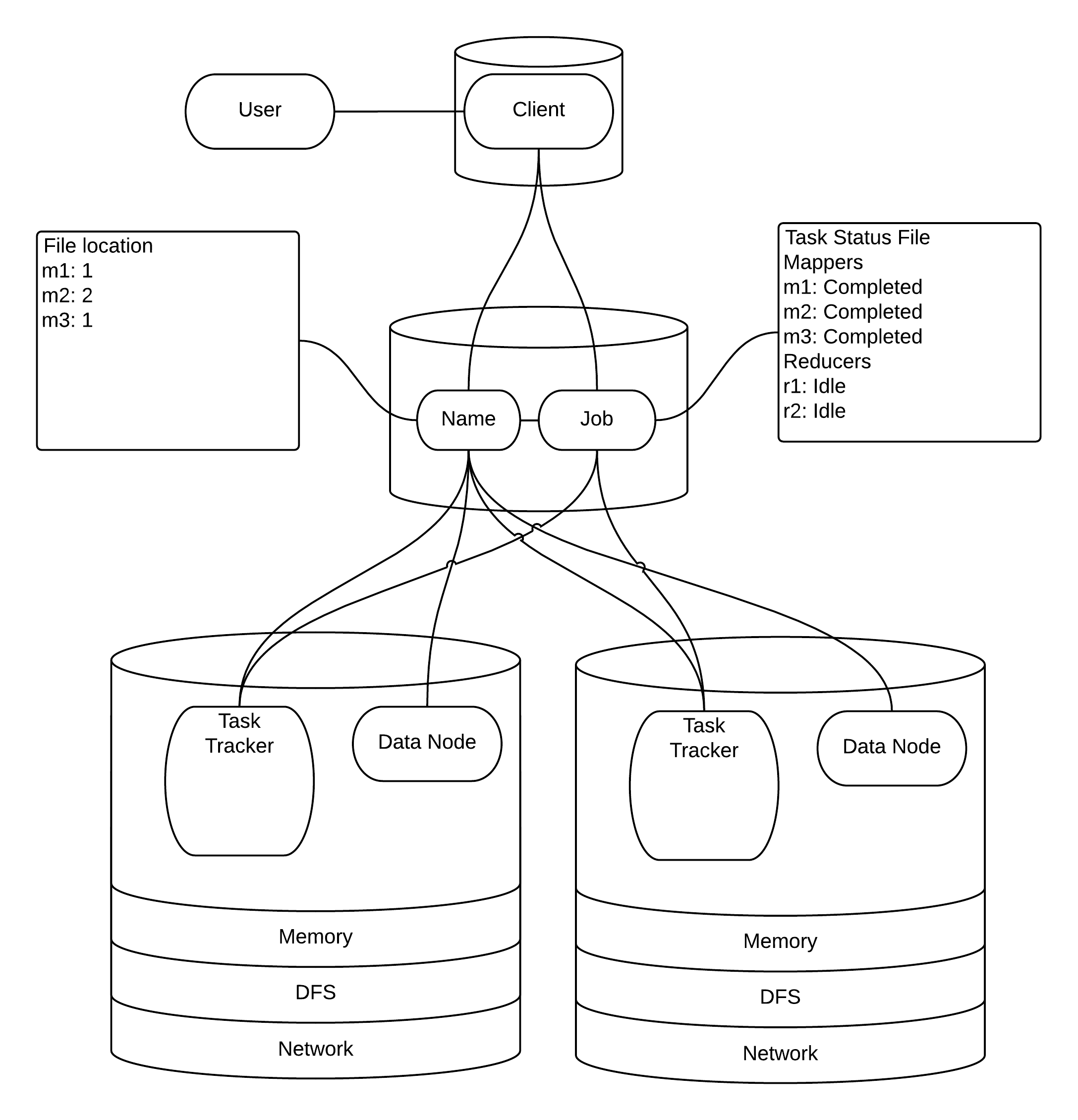 Hadoop
- Execution
[Speaker Notes: How many are familiar with Job Execution
Sequence file]
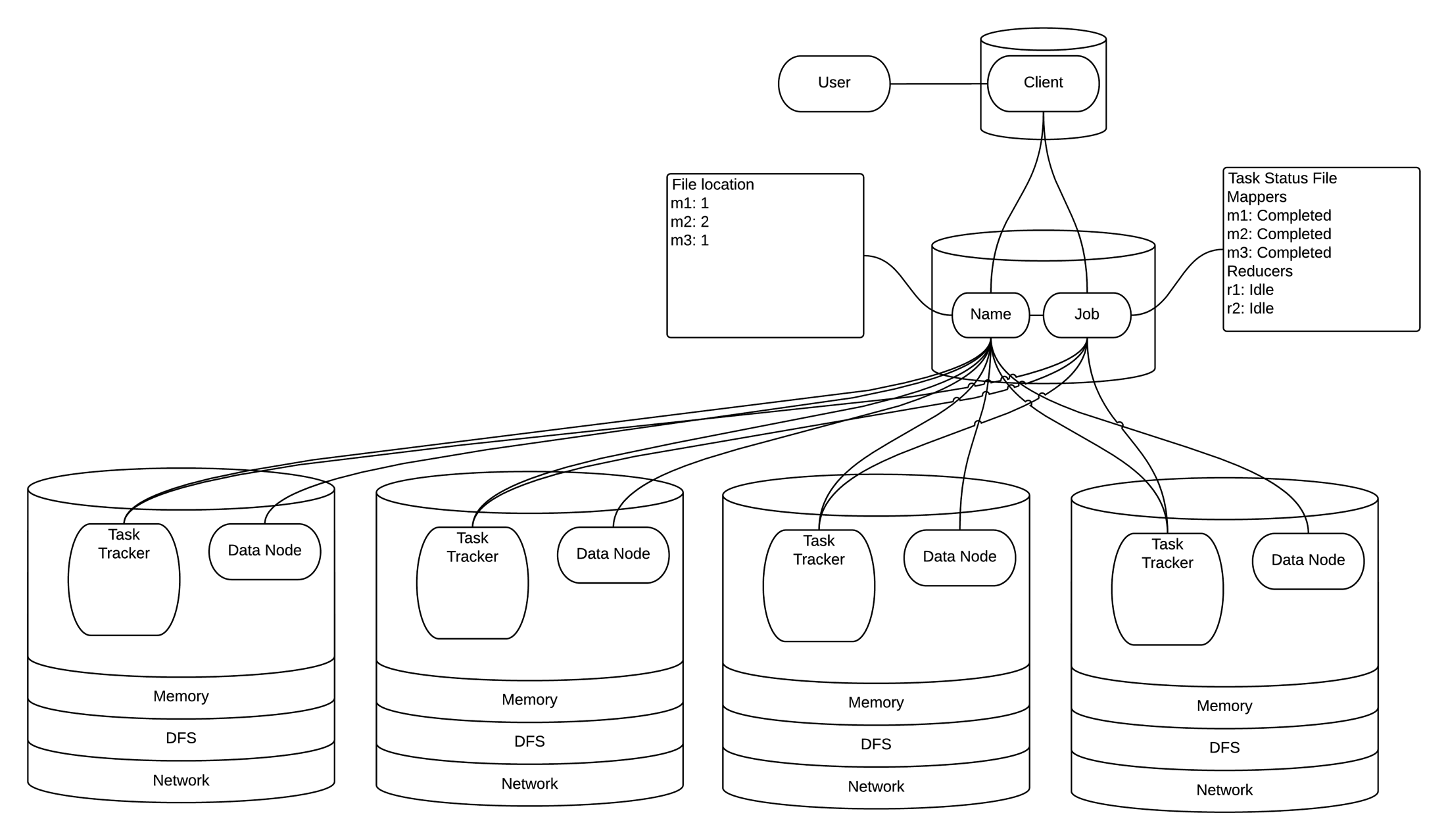 Hadoop
- Scalable
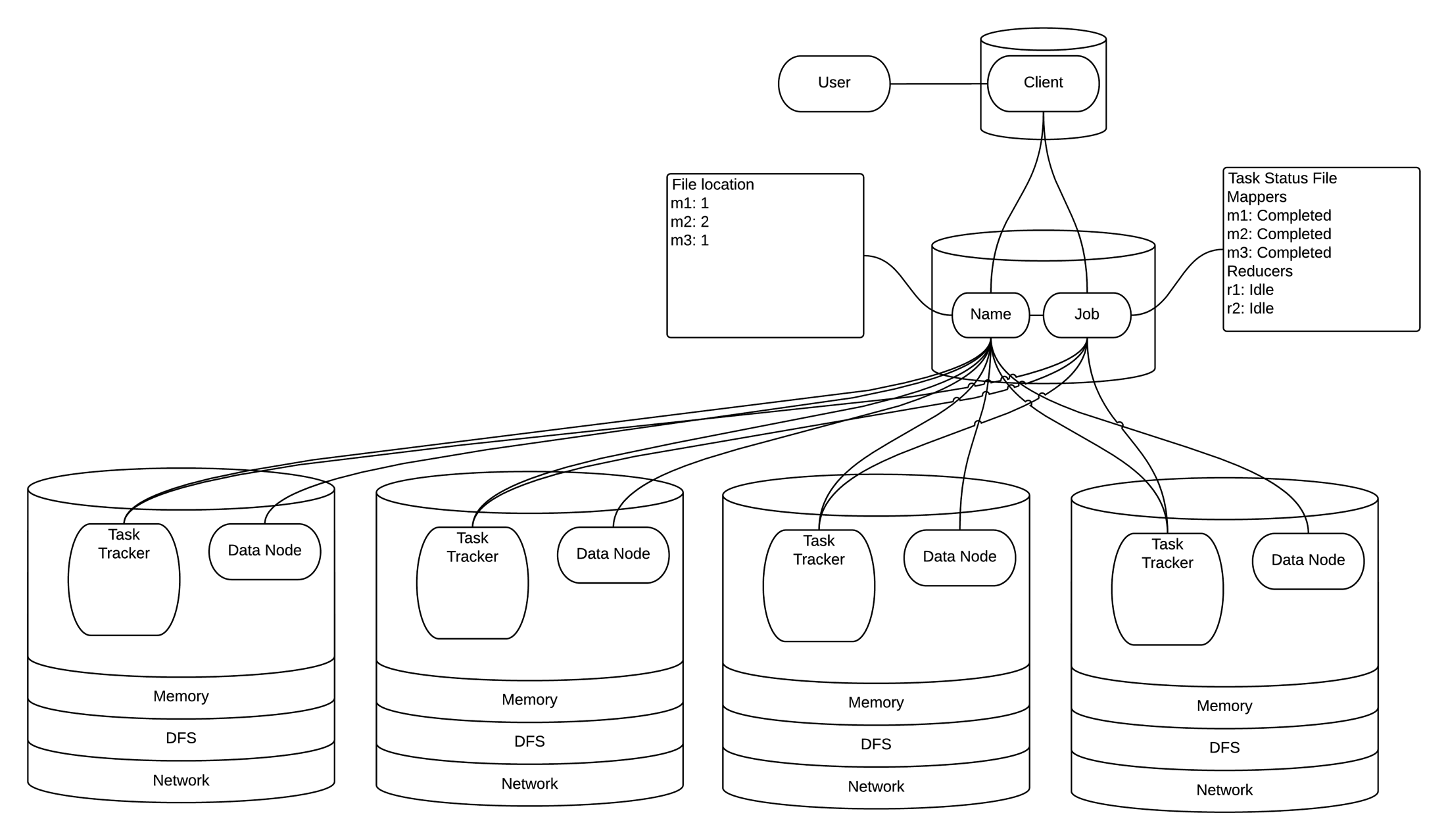 Hadoop
- Resilient
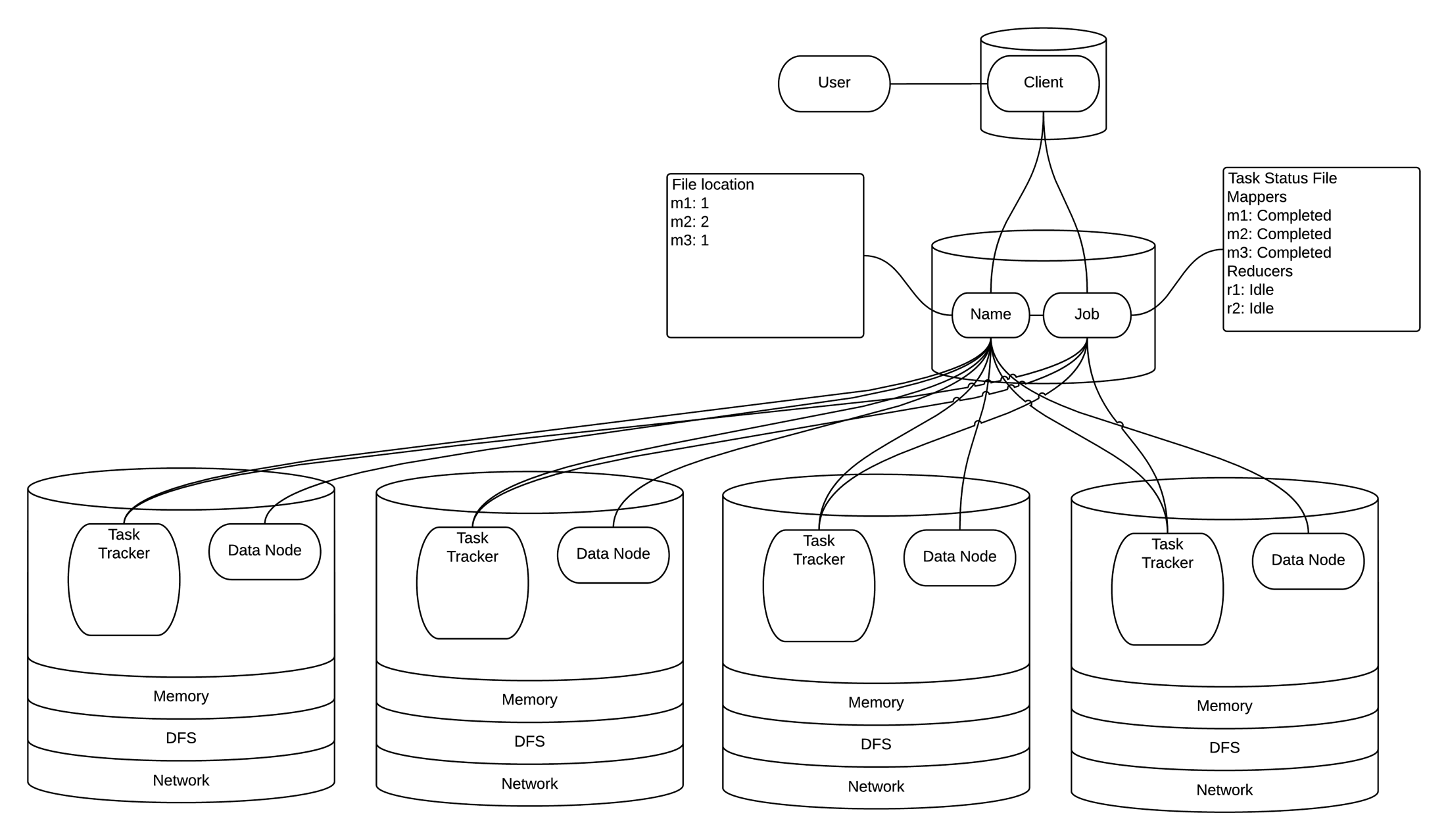 Hadoop
- Ease of use
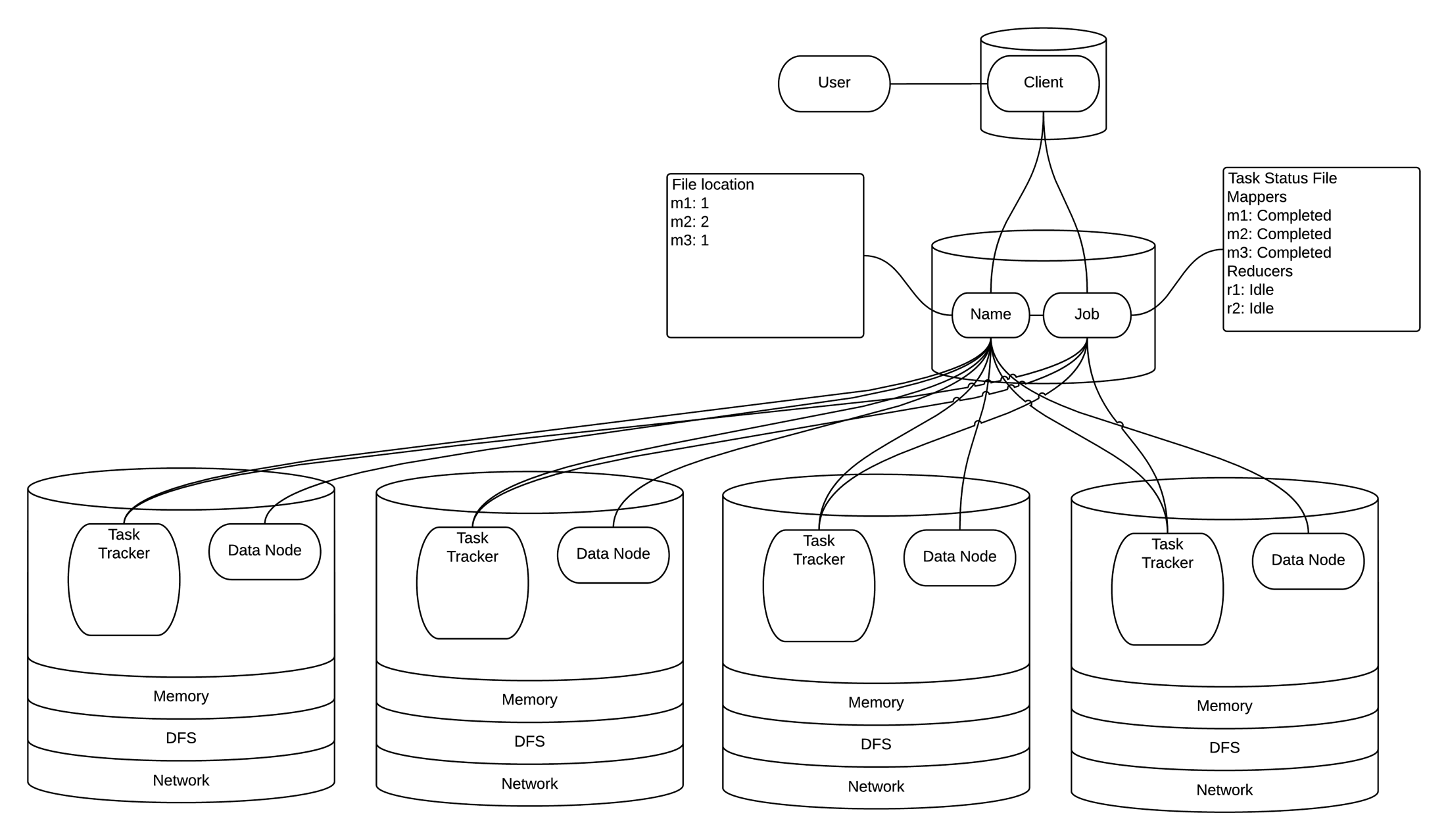 Spark
- Execution
[Speaker Notes: Pretty much the same, but]
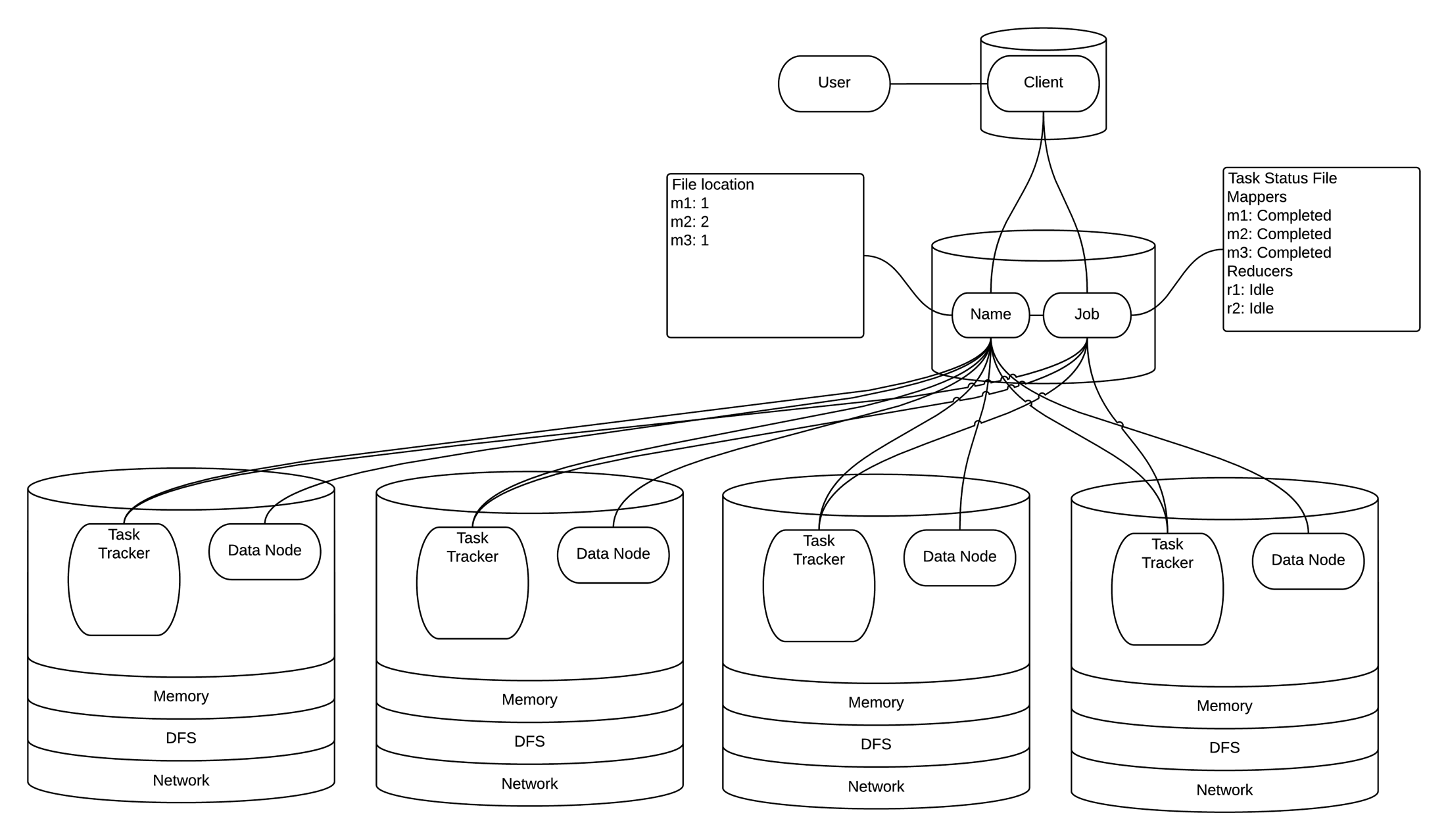 Spark
- Execution
[Speaker Notes: Not strict MapReduce. Exectuion based on RDDs]
Spark RDDs: Resiliency and lazy evaluation
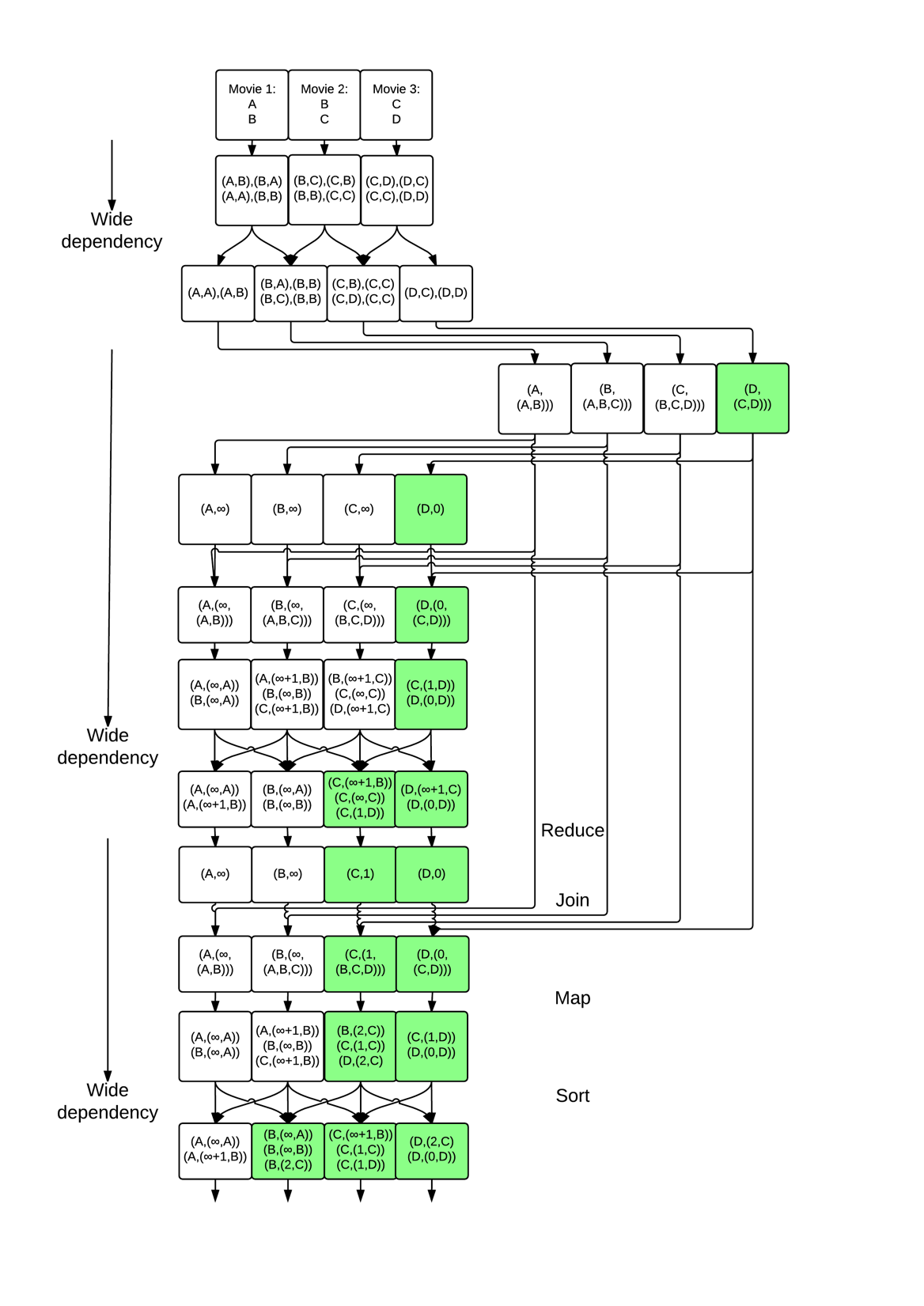 [Speaker Notes: Only the sort is wide dependency leading to a STOP-THE-WORLD, everything else is pipelined]
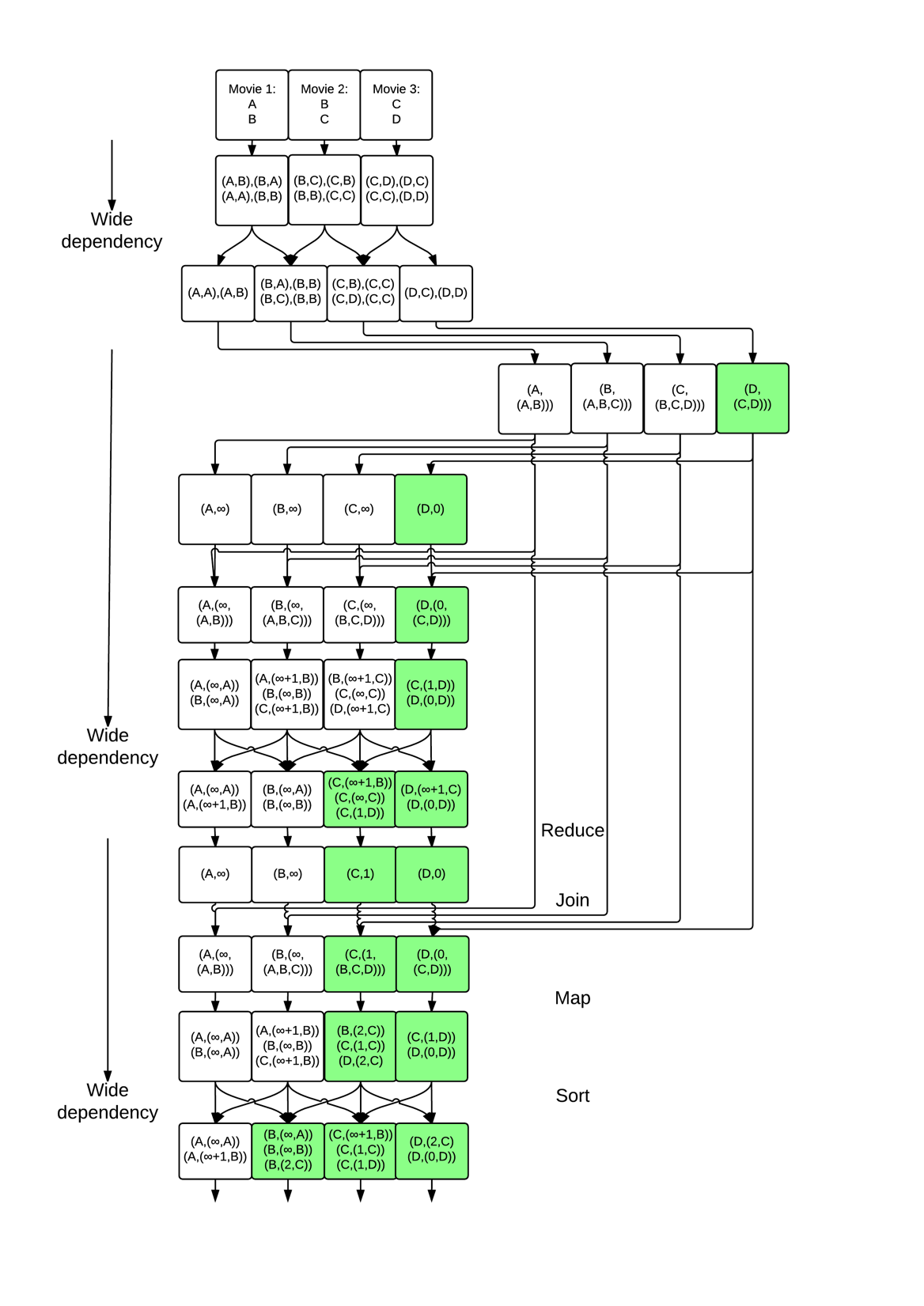 [Speaker Notes: Different from Hadoop, as it uses HDD which is also wide]
Characteristics of different storage
*: Actual writing speed
[Speaker Notes: DRAM has the higher bandwidth and IOPS, but less capacity. 
This performance might be overkill, as Spark can not supply enough data
Flash performs in between which might be sufficient, and is cheaper per bit]